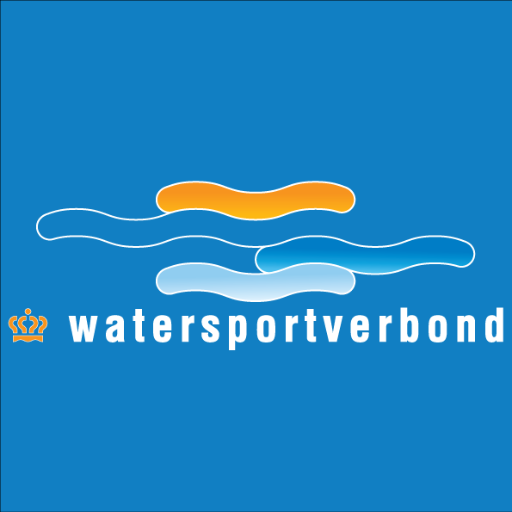 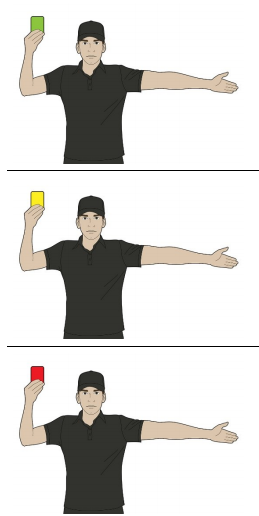 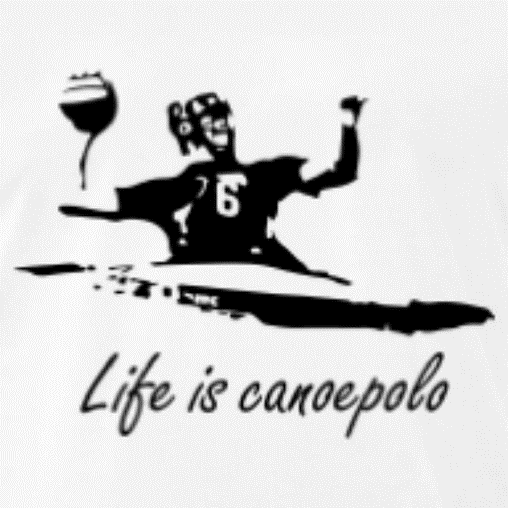 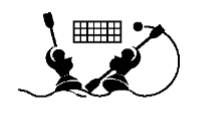 Scheidsrechtersinstructie 
2023
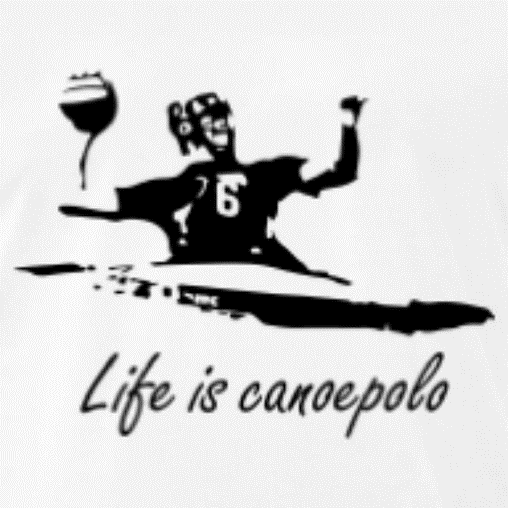 Doel van vandaag
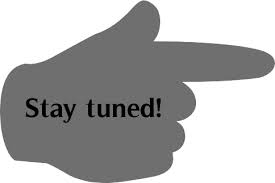 De spelregels leren
Leren hoe je deze regels in de praktijk toepast
Leren hoe je een wedstrijd controleert
Houding en gedrag van een scheidsrechter
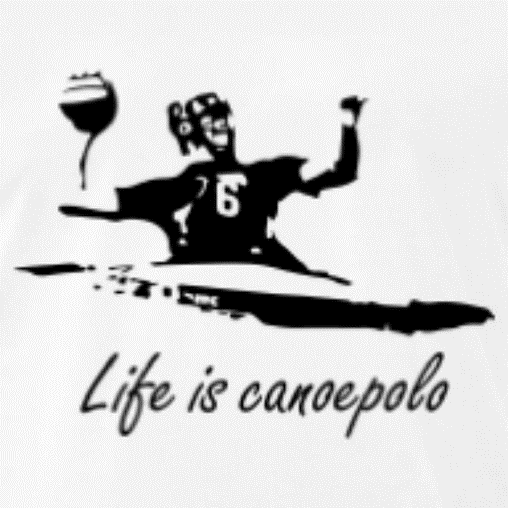 Kanopolo
Wat besluit jij?
Kortom, welke overtredingen zien we?
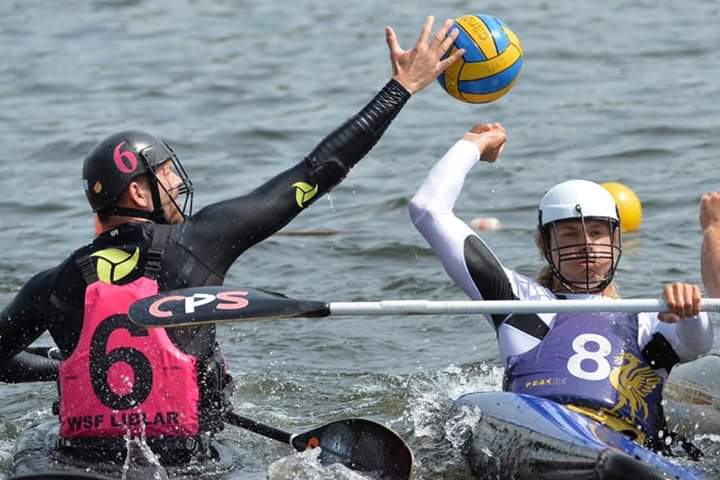 Met de Peddel
Met de Hand
Met de Boot
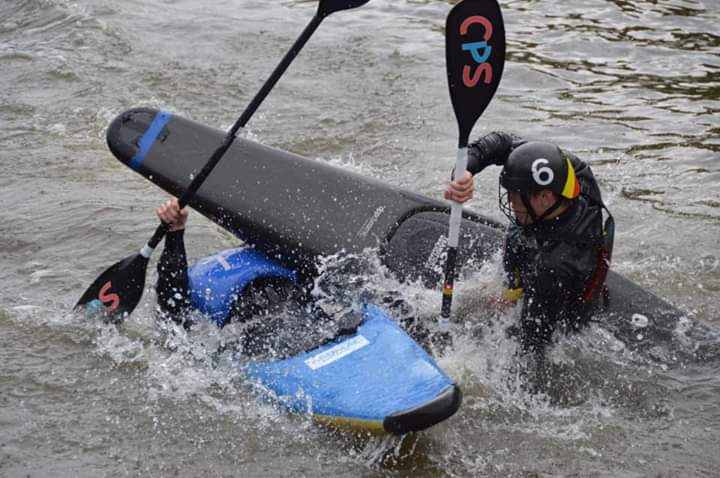 De belangrijkste les van vandaag:
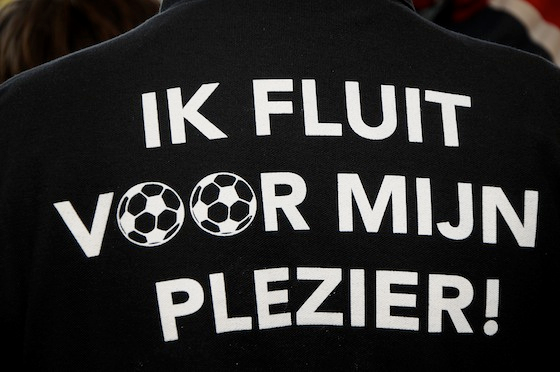 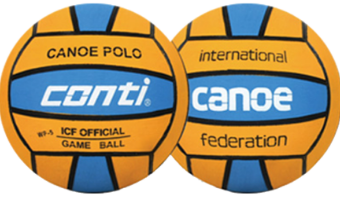 Scheidsrechteren = leuk!
En bedenk…
Je mag fouten maken en je zal fouten maken!
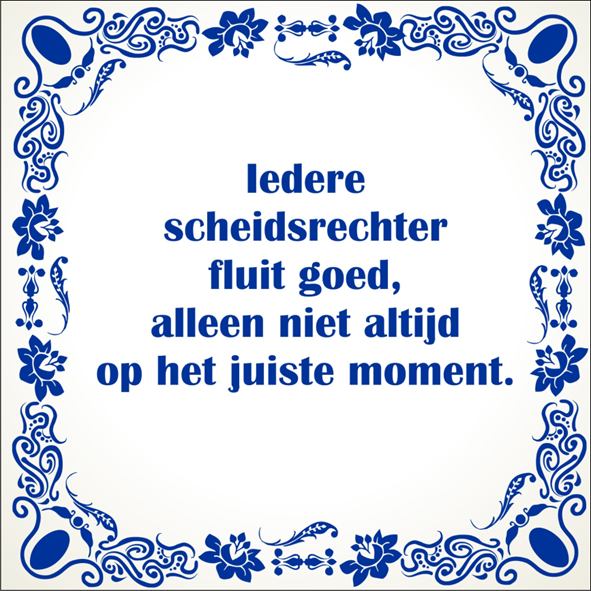 Opzet van deze presentatie
Houding & Gedrag van een goede scheids
Start, einde en alles wat daar tussen plaats vindt
Overtredingen met peddel, hand en boot
Kaarten, penalty’s en vrije ballen
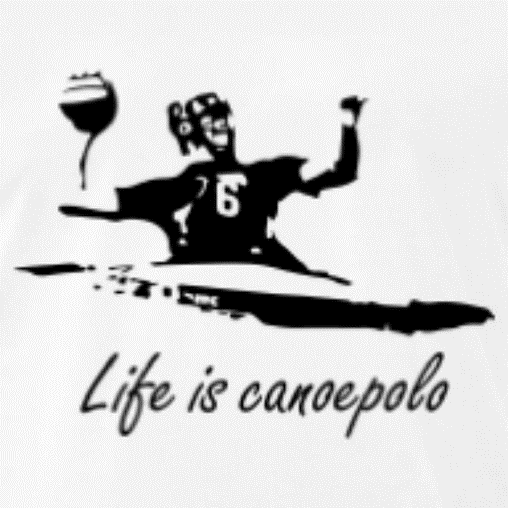 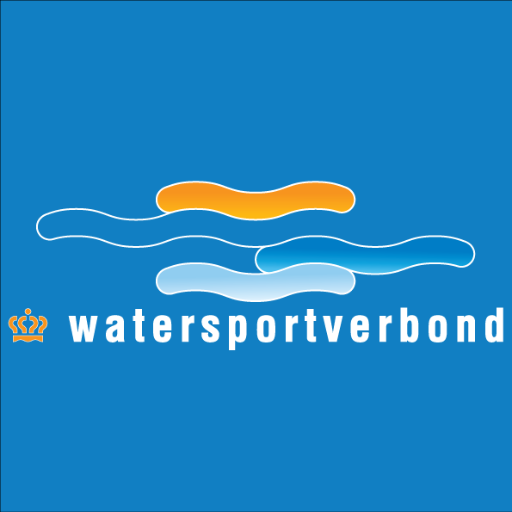 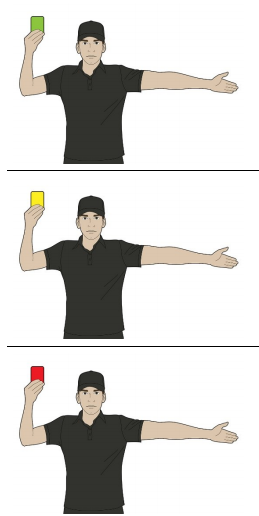 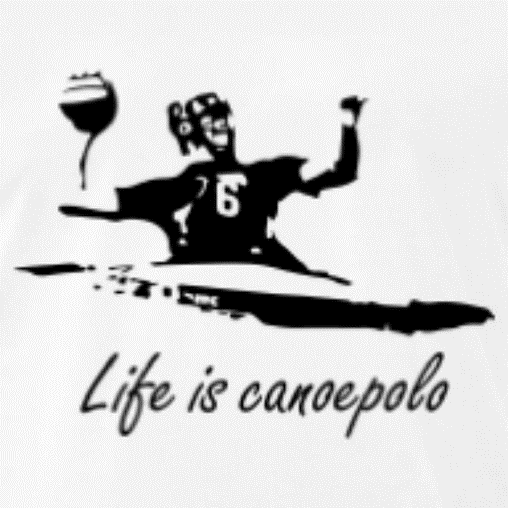 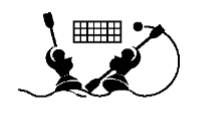 Houding & Gedrag
Goede Scheidsrechter
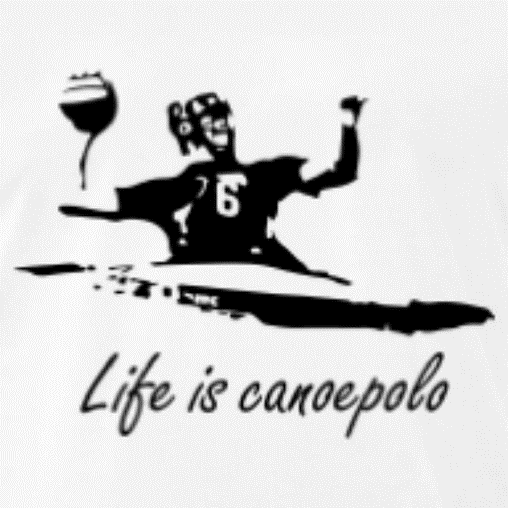 Een scheidsrechter….
Is op tijd voor een wedstrijd
Weet wie er spelen en wat er op het spel staat
Is gekleed in zwart
Heeft kaarten en fluitje bij zich
Draagt schoeisel waarmee gerend kan worden
Communiceert duidelijk 
met de jury en de andere scheids!
met de spelers: signalen en verbaal! 
Controleert doeltjes, belijning, schotklok, bal, spelers
Controleert na afloop het wedstrijdformulier!
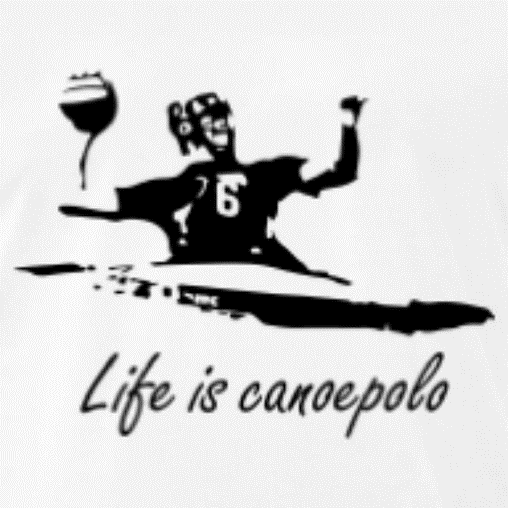 Een scheidsrechter….
Is onpartijdig, consistent en eerlijk

Kent de regels en weet deze toe te passen 

Durft beslissingen te nemen 
	en durft deze ook terug te draaien… 

Evalueert met de andere scheids de wedstrijd en staat open voor feedback
De scheidsrechters heeft absolute controle over de wedstrijd…
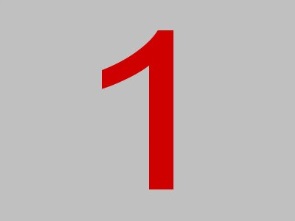 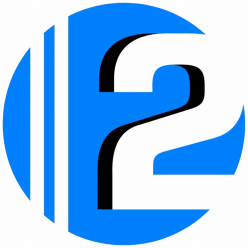 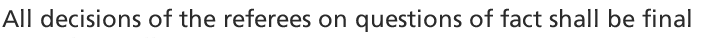 Duidelijke signalen + Hard FLUITEN!!!!
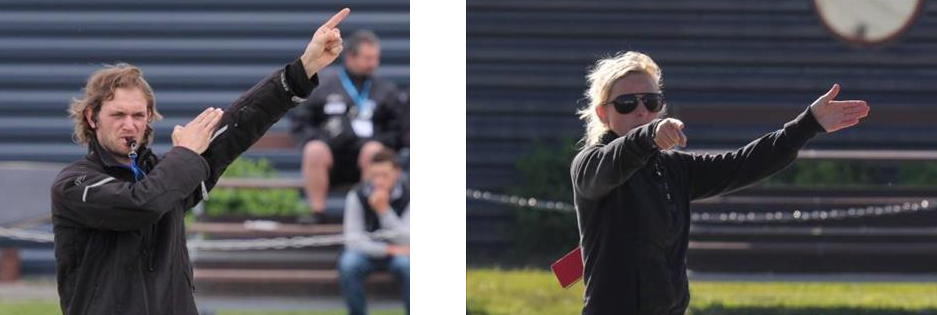 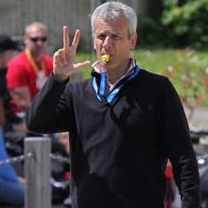 Communiceer helder met je jury!
Durf! Penalty’s en kaarten te geven!
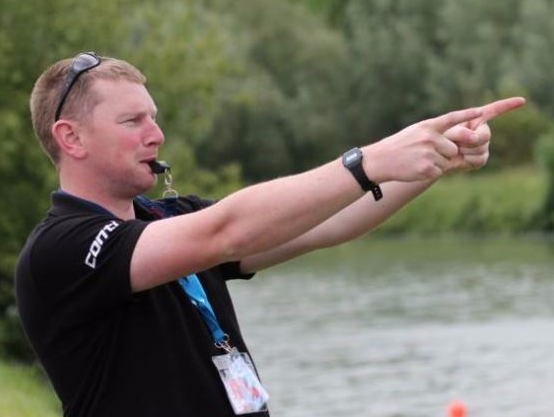 Geef voordeel!
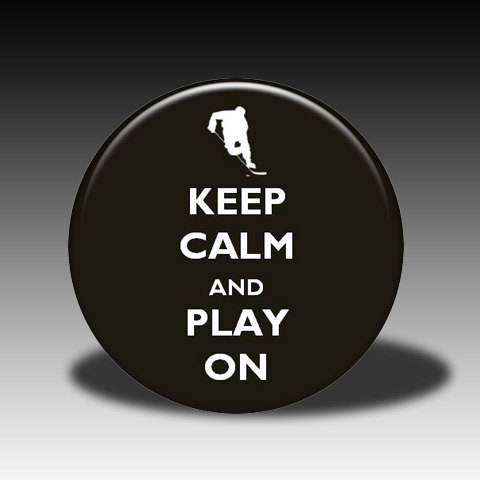 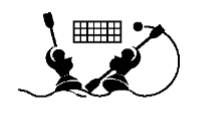 Positionering
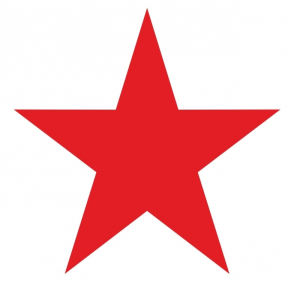 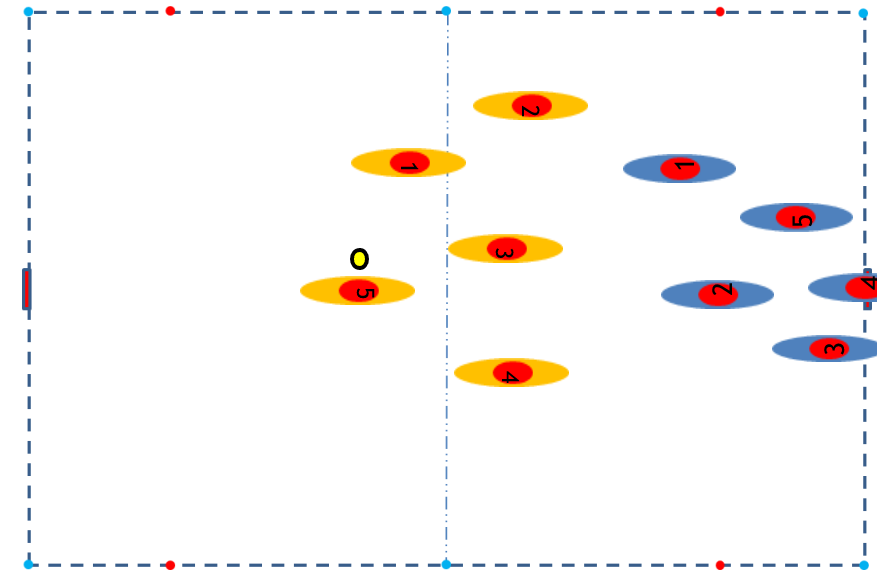 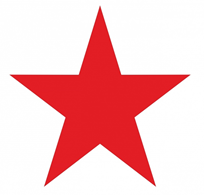 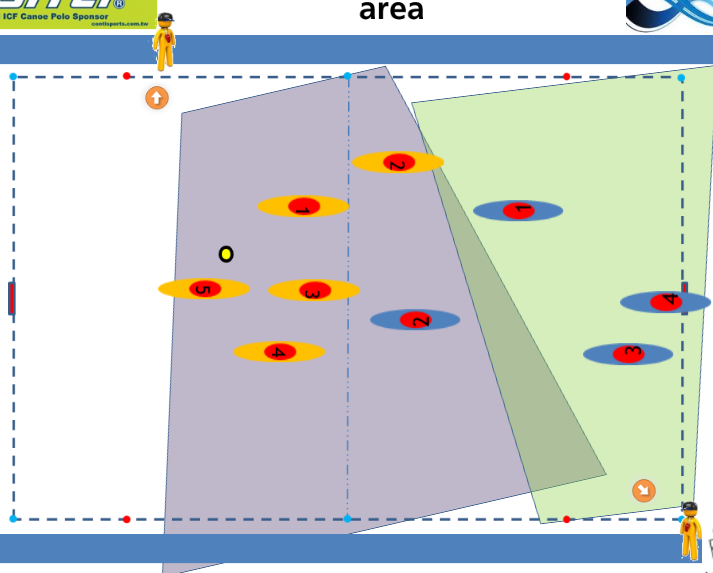 Hoe moet het niet
Hoe moet het niet
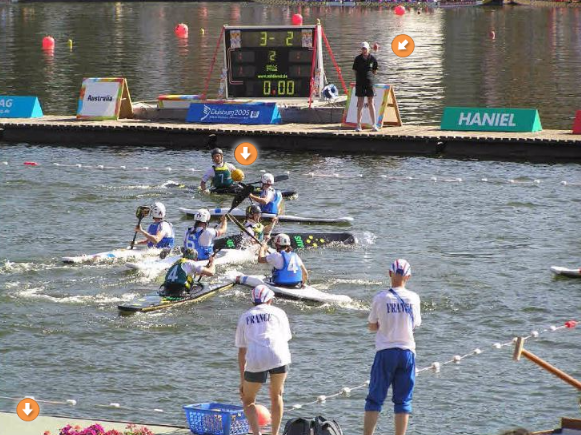 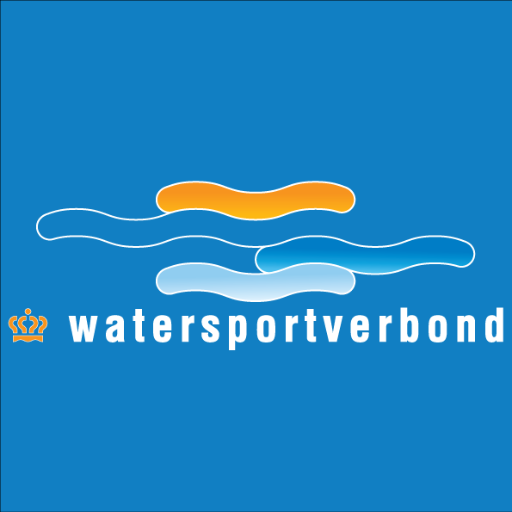 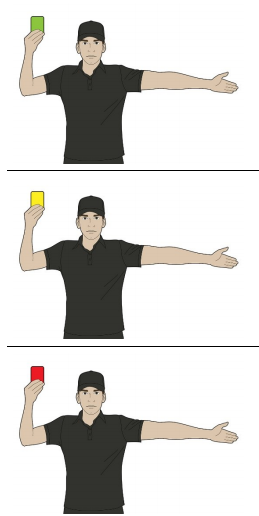 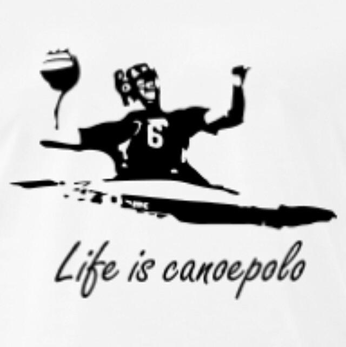 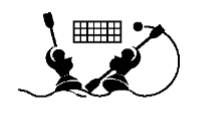 De Spelregels
Start, einde en 
alles wat daar tussen plaats vindt
De start: het veld
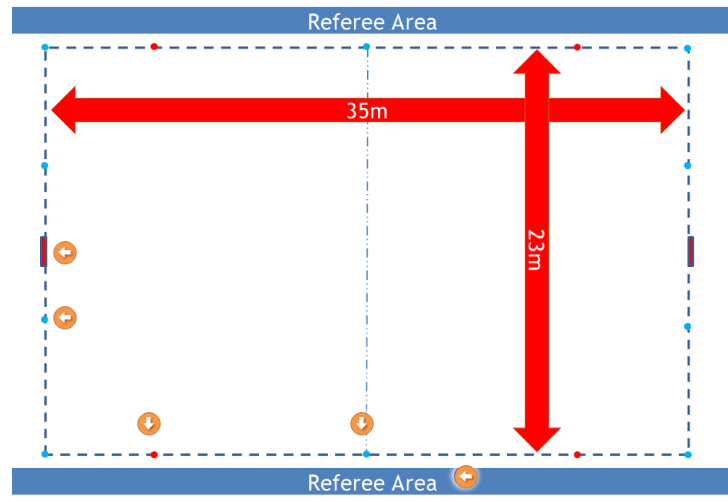 Waar mag de coach staan?
En doeltjes zijn ook handig…
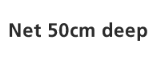 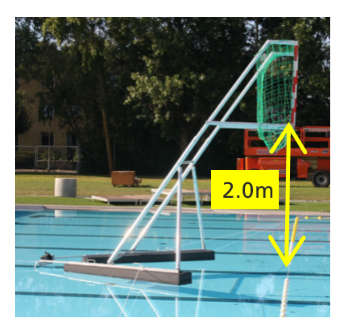 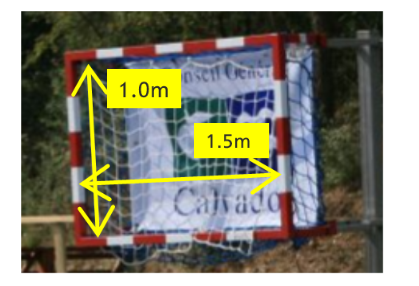 Waar het allemaal om draait: de bal
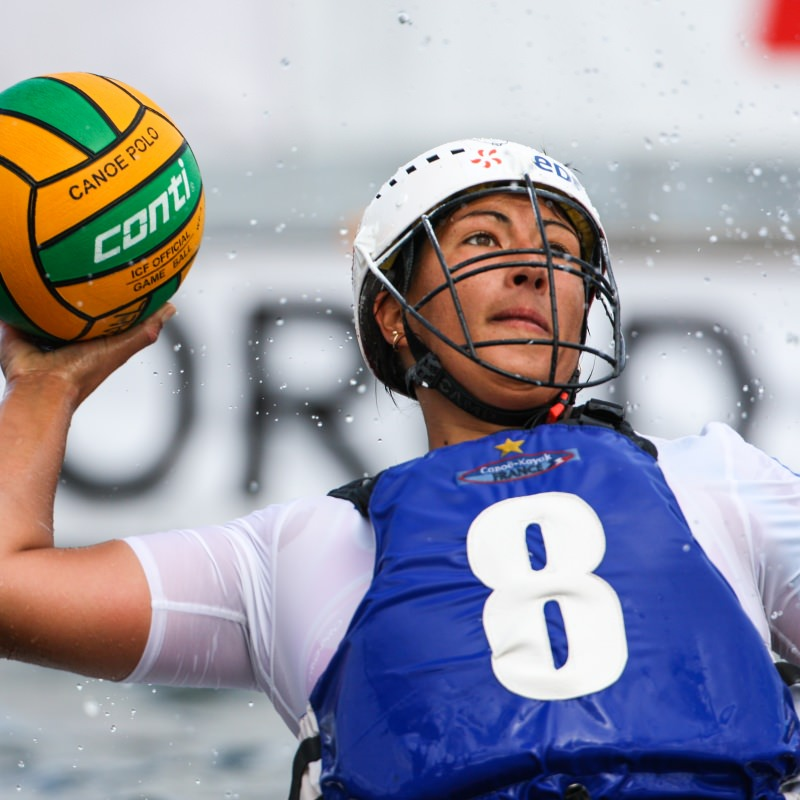 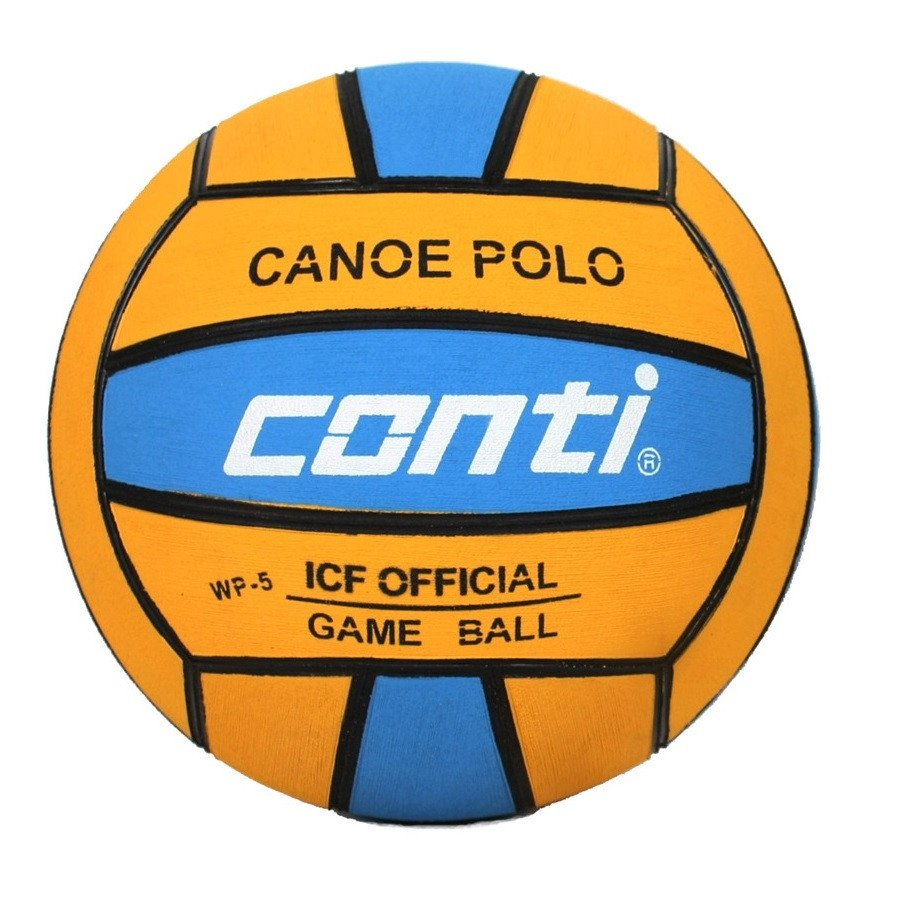 Materiaal: veiligheid en uniformiteit!
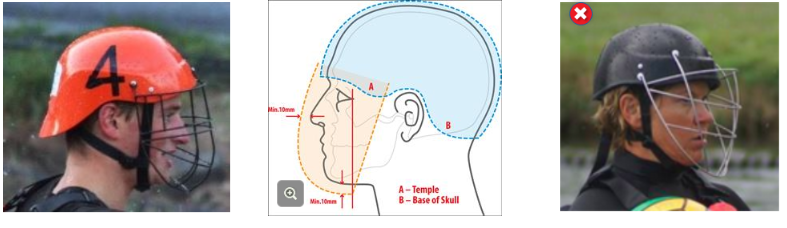 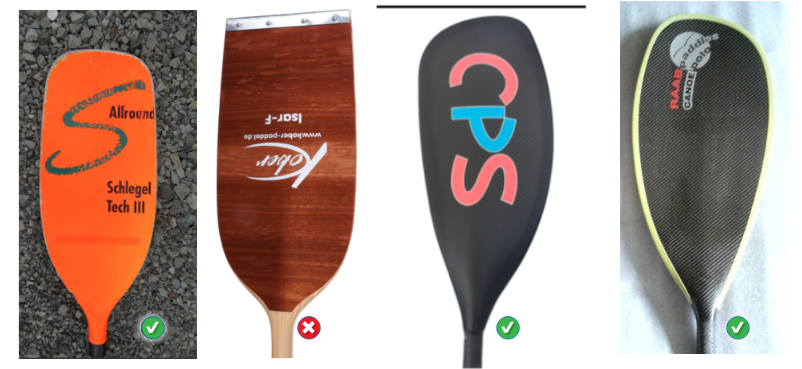 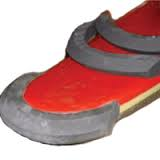 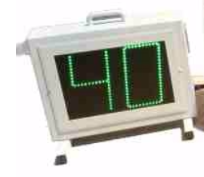 De Schotklok
Binnen 60 seconden schot op doel
Zo niet, bal naar de tegenstander
Reset na schot op doel
Reset na overtreding (ook bij ‘geven voordeel’)
In Nederland: Hoofd- en Eerste klasse 

Vraag: wat is een schot op doel?
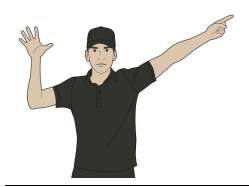 Wat is een schot op doel?
Als de bal duidelijk op doel wordt gegooid en:
het doel in gaat…. (goal!!)
geblokt te worden met de peddel van de goalkeeper of een andere verdediger 
het doelframe (‘latwerk van het doel’) raakt
het doel mist en buiten het speelveld raakt, binnen 4 meter van het doel.
Lijnrechters
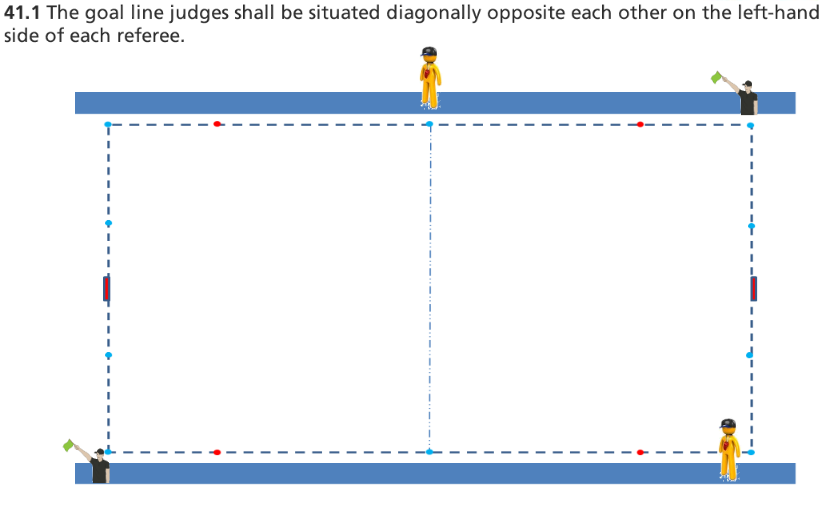 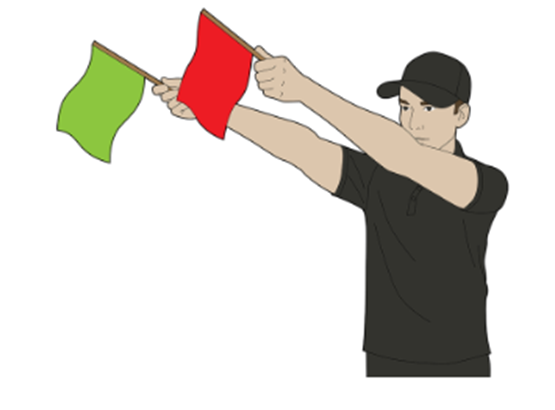 De wedstrijdjury
Tijdwaarneming
Score en kaarten bijhouden
Shotclock 
Controle spelersnamen en nummers
Wedstrijdformulier correct invullen!
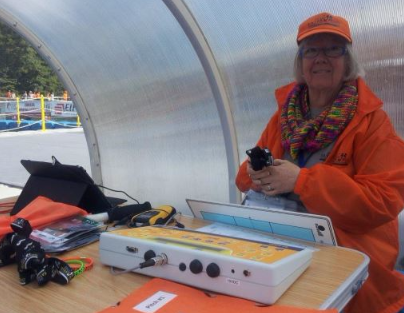 Hoe starten we?
5 spelers per team
Op de achterlijn, stationair!
Max 3 wissels per team
Duidelijk onderscheid tussen de teams
Laat zwemvesten omdraaien indien nodig
Per team: boten, zwemvesten: identiek
Nummers op rug, borst en helm
Beginsprint
5 spelers stationair op achterlijn
Te vroeg beginnen = aanvangsfout
Bal zo goed mogelijk in het midden gooien!
1 tegen 1 – andere spelers minimaal 3 meter afstand
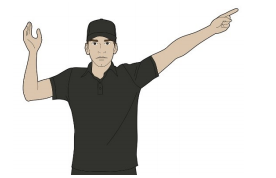 Scoring a goal
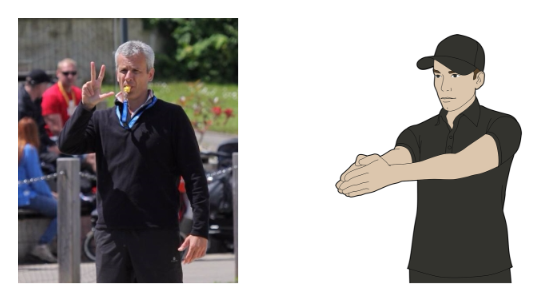 Herstart na een goal
Hoe starten we na een goal?
Op de middenlijn uitnemen
Stationair en bal tonen
De bal mag genomen worden zodra 
Er 3 spelers (of meer) van het scorende team op hun eigen helft terug zijn
Let op: de 1e scheids fluit aan! 
Terugvarende spelers die de bal blokken of het nemen van de bal hinderen, voordat ze over de middenlijn zijn: sanctiekaart…
Zo dus niet….
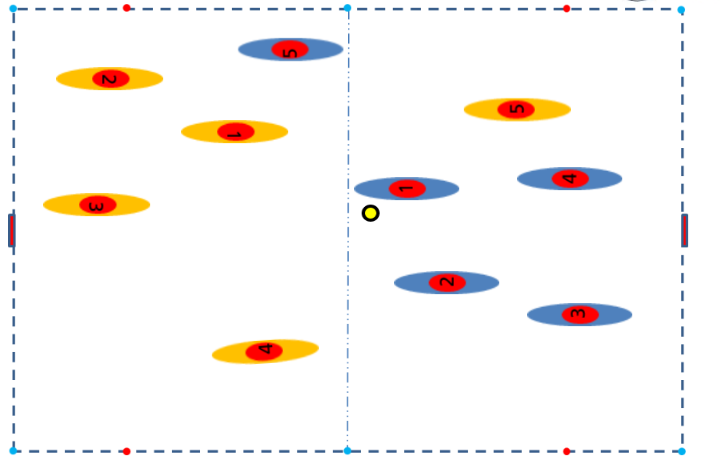 Eerst de middenlijn over….
Einde speeltijd
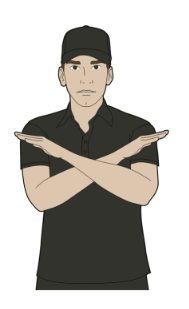 Let op: er kan nog gescoord worden na de zoemer!
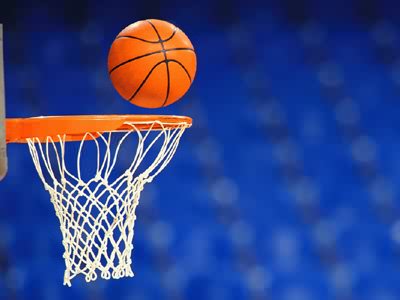 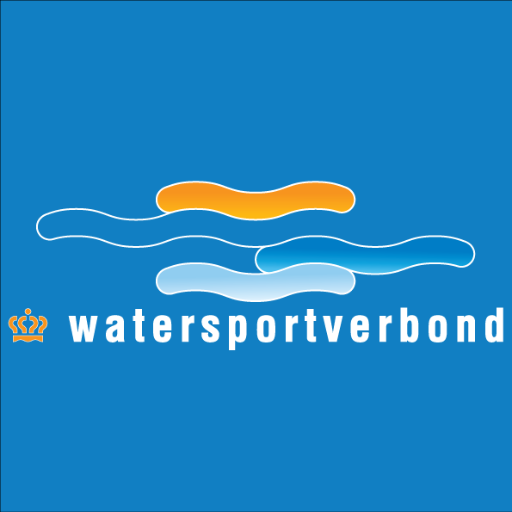 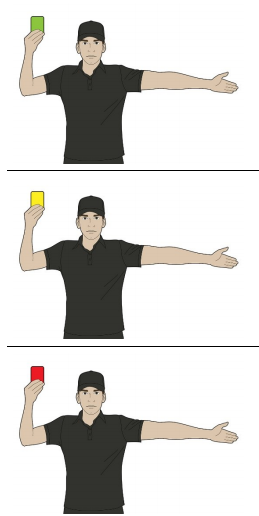 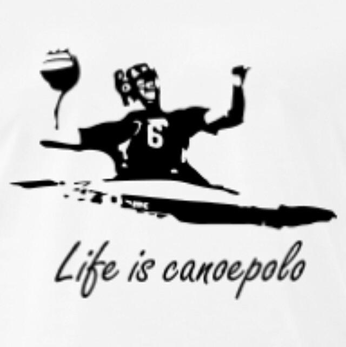 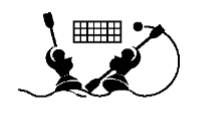 De Spelregels
Overtredingen 
met peddel, hand en boot
Illegaal balbezit
Wanneer in balbezit?
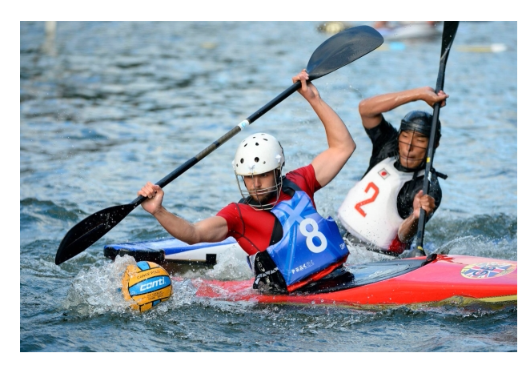 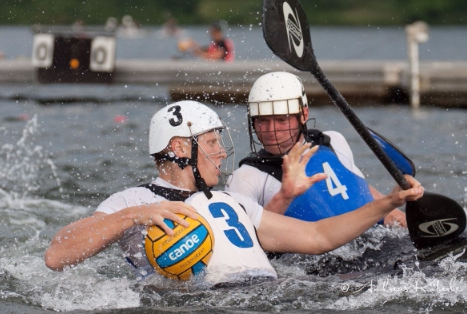 Geen balbezit
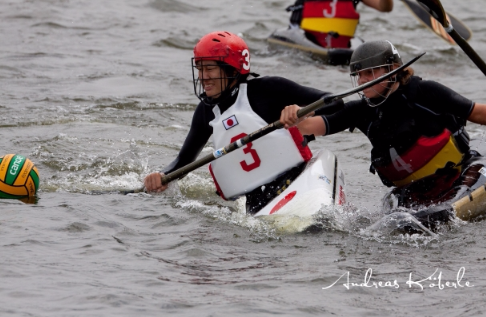 Wat is Illegaal balbezit?
Als je de bal langer dan 5 seconden vast hebt
Als de bal wordt meegenomen op het spatzeil
Na 5 seconden minder dan 1 meter gespeeld
Bal vastklemmen en voortbewegen
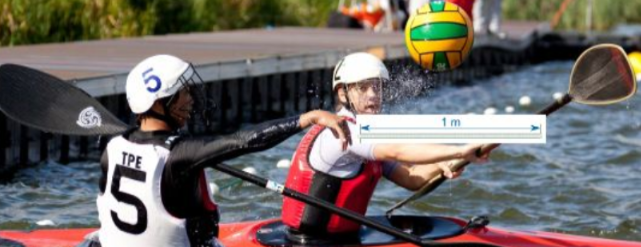 Wat als de speler omligt?
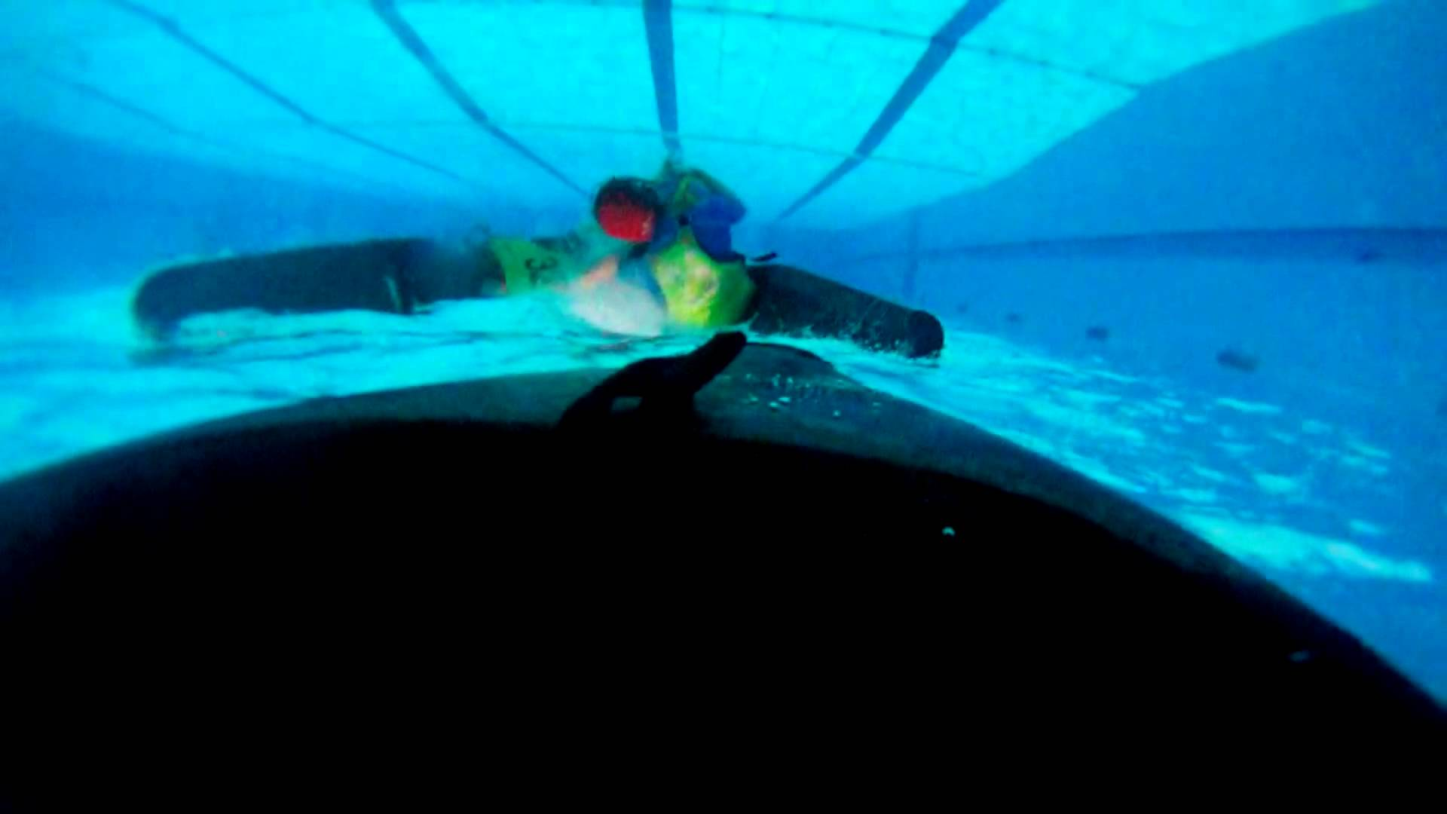 Overtreding of Geen Overtreding?
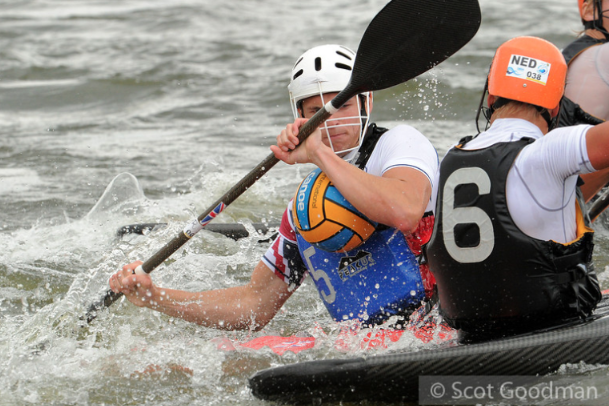 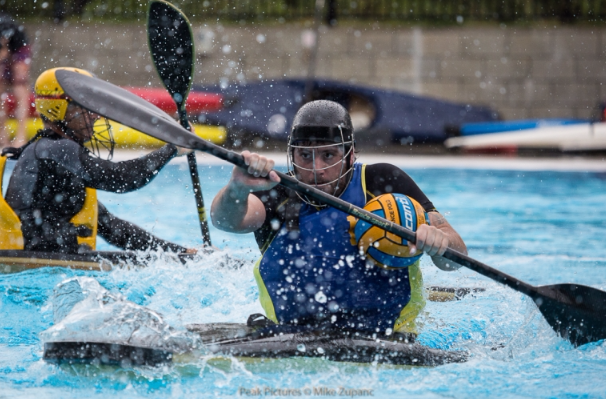 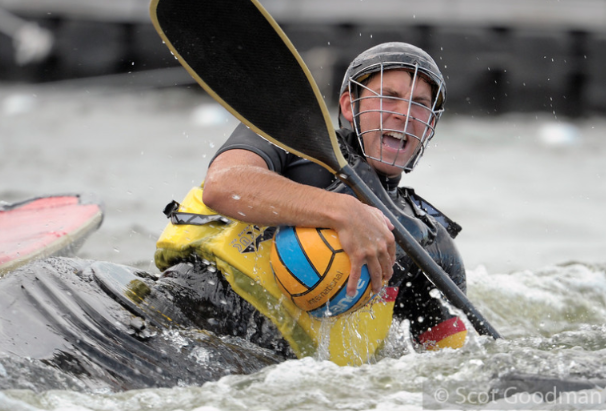 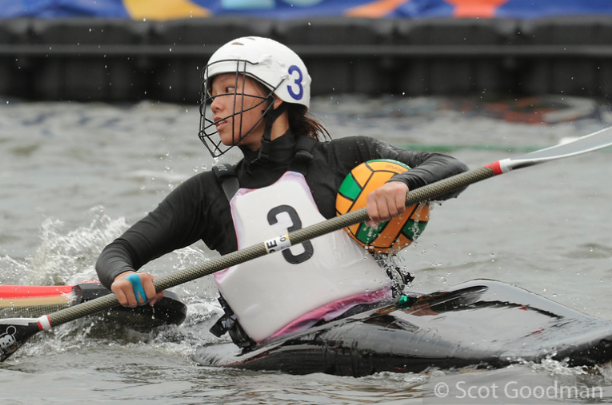 Wanneer is er een Illegale wissel?
- Max 5 spelers op het veld- Speler moet geheel over de achterlijn zijn voordat de wissel er in mag- bij overtreding: sanctiekaart- Let op bij ‘zwemmers’ of stuk materiaal!
Blokt de wissel een schot op doel?
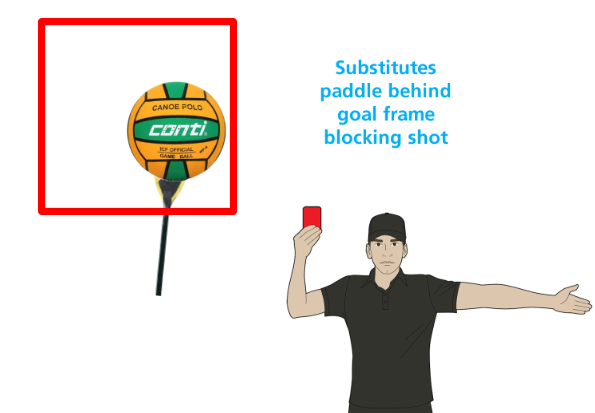 Overtreding met de hand
Wanneer en hoe mag je iemand duwen?
Legaal duwen:
(1) Bij balbezit
(2) Met vlakke hand
(3) Op rug, schouder of zij

Elk ander contact met de hand 
Is een overtreding!  signaal:
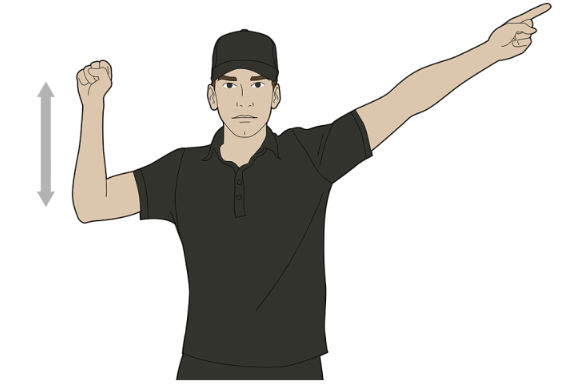 Overtreding: duwen zonder balbezit
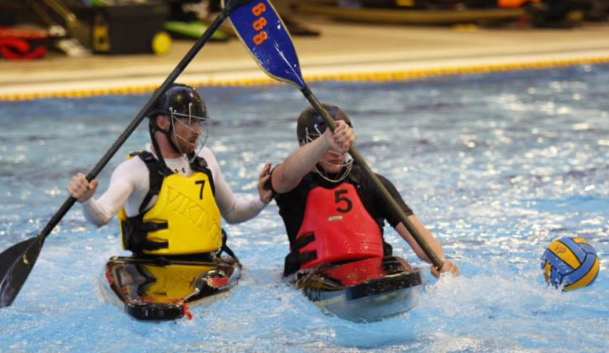 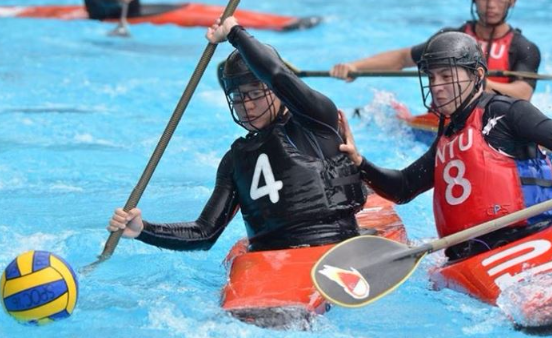 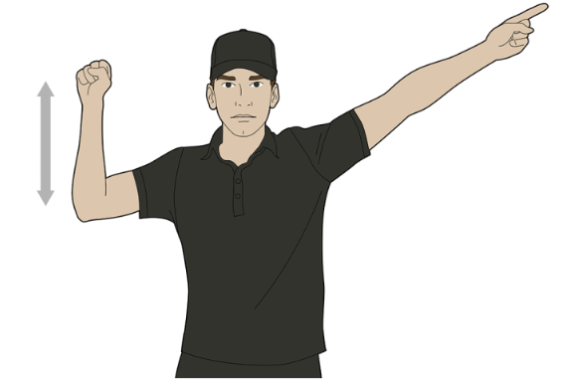 Overtreding: duwen zonder balbezit
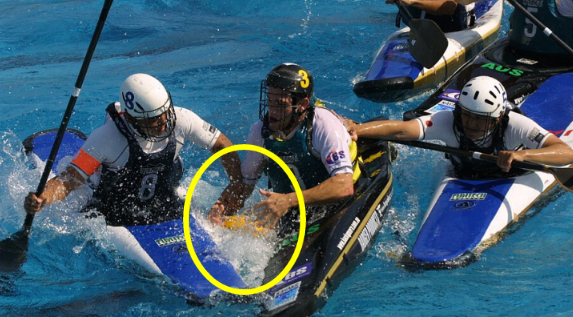 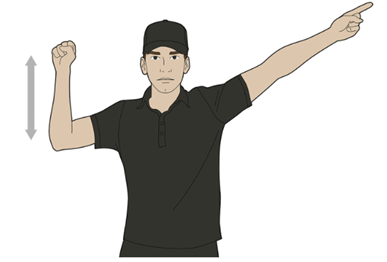 Overtreding: duwen op de borst
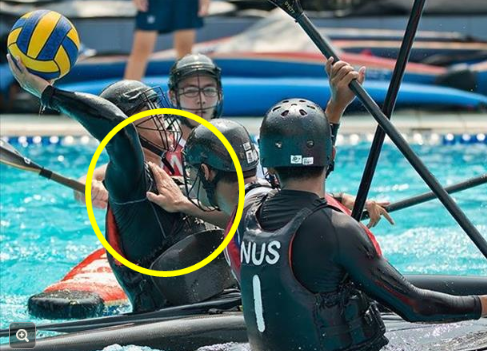 Overtreding: duwen op onderarm
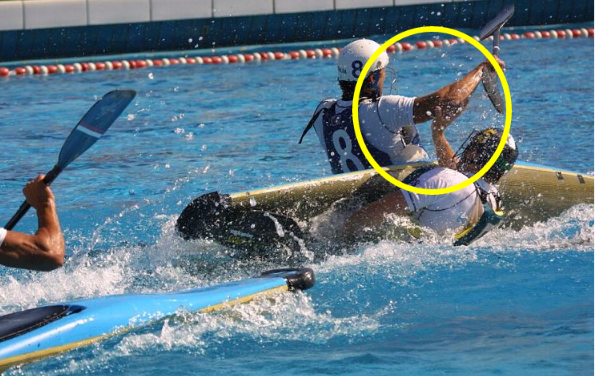 Overtreding: duwen op boot!
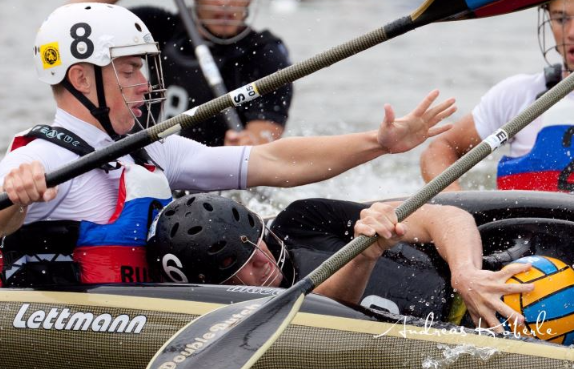 Overtreding: leunen op de boot
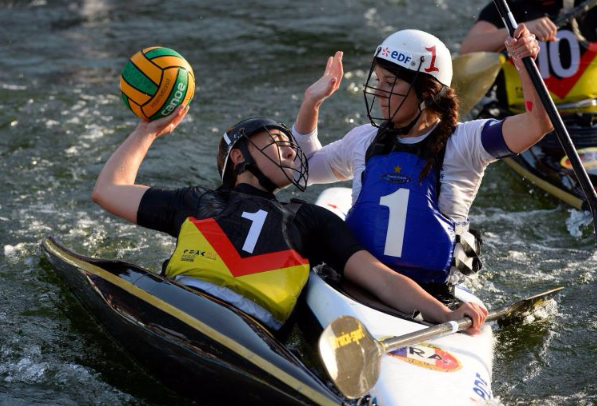 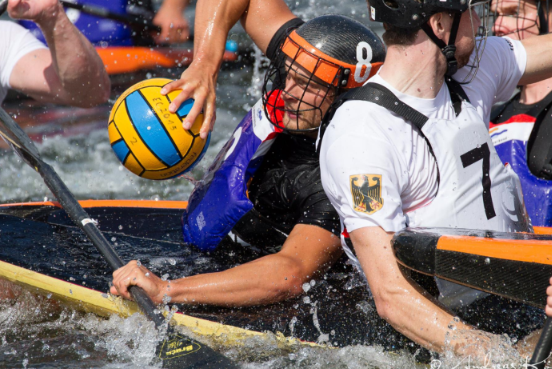 Overtreding: leunen op de boot
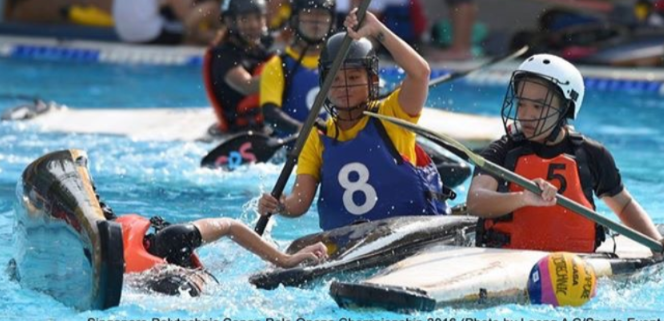 Overtreding: vasthouden
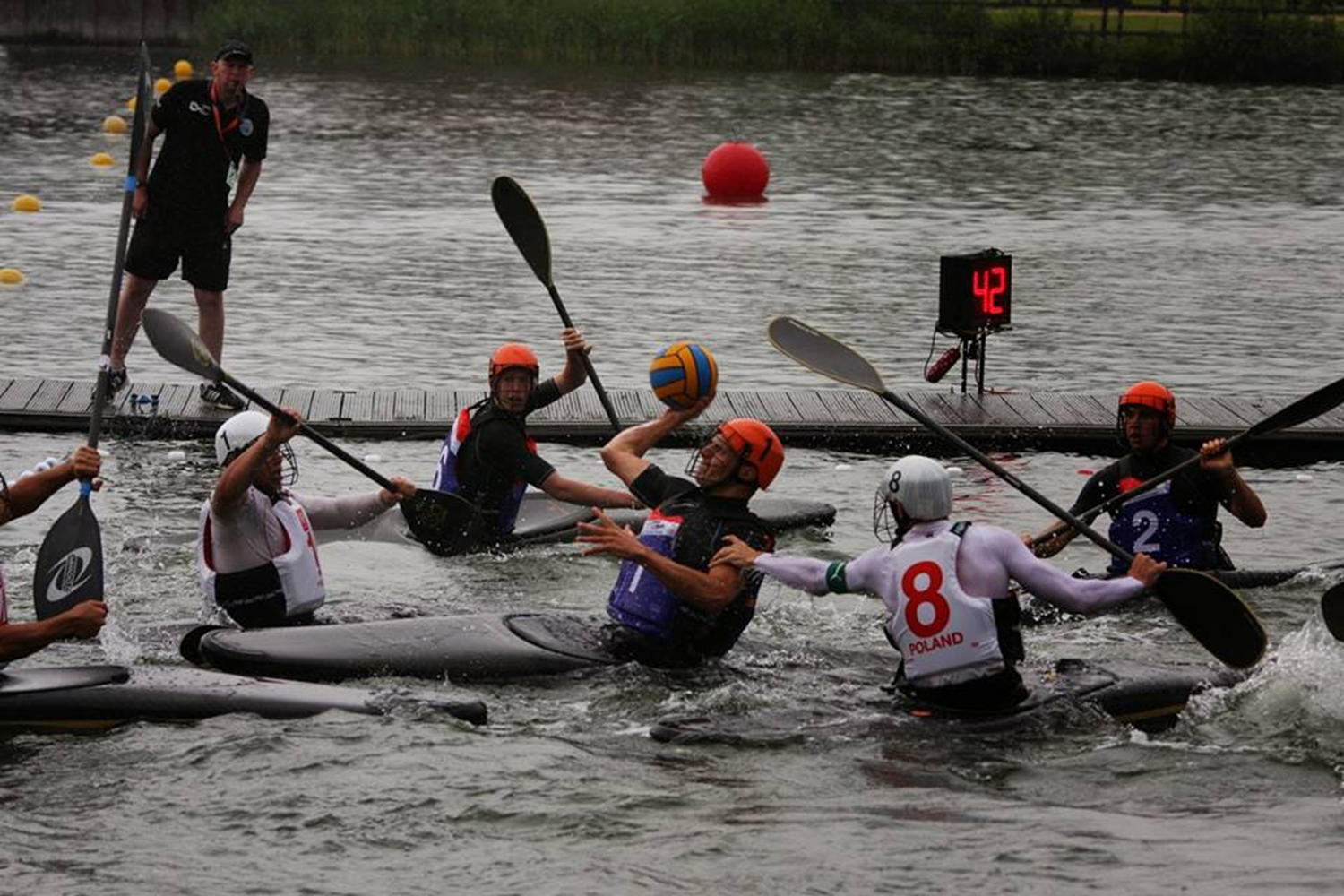 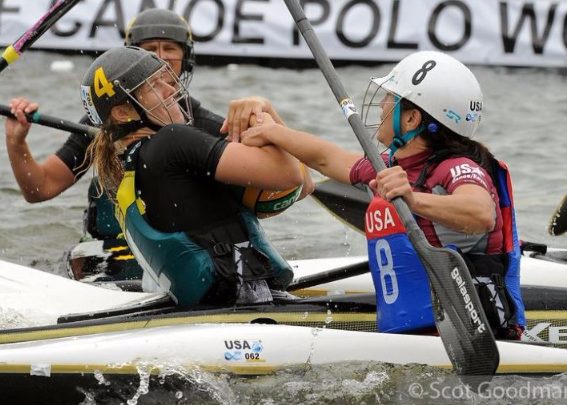 Overtreding: wegduwen met de hand
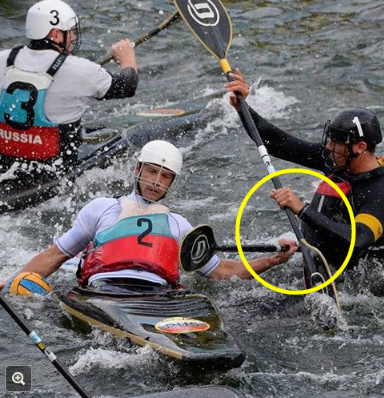 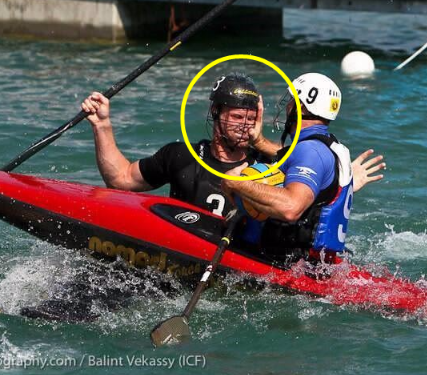 Overtreding: gevaarlijk blokken met de hand
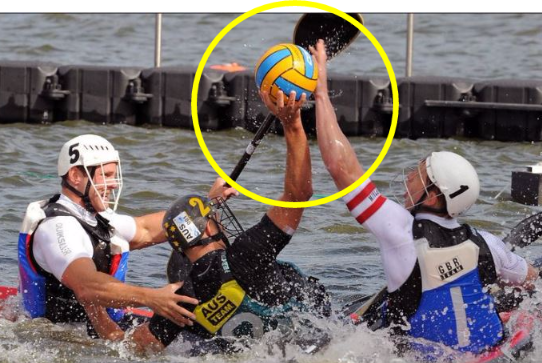 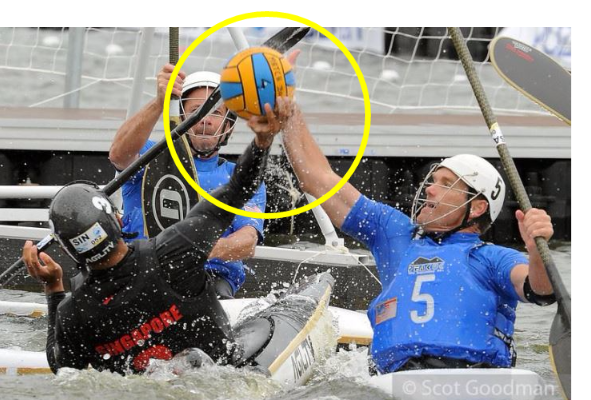 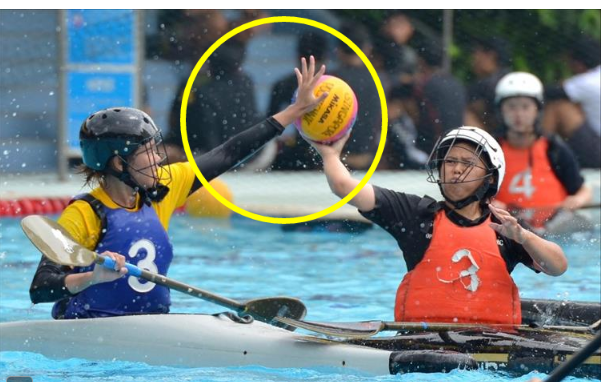 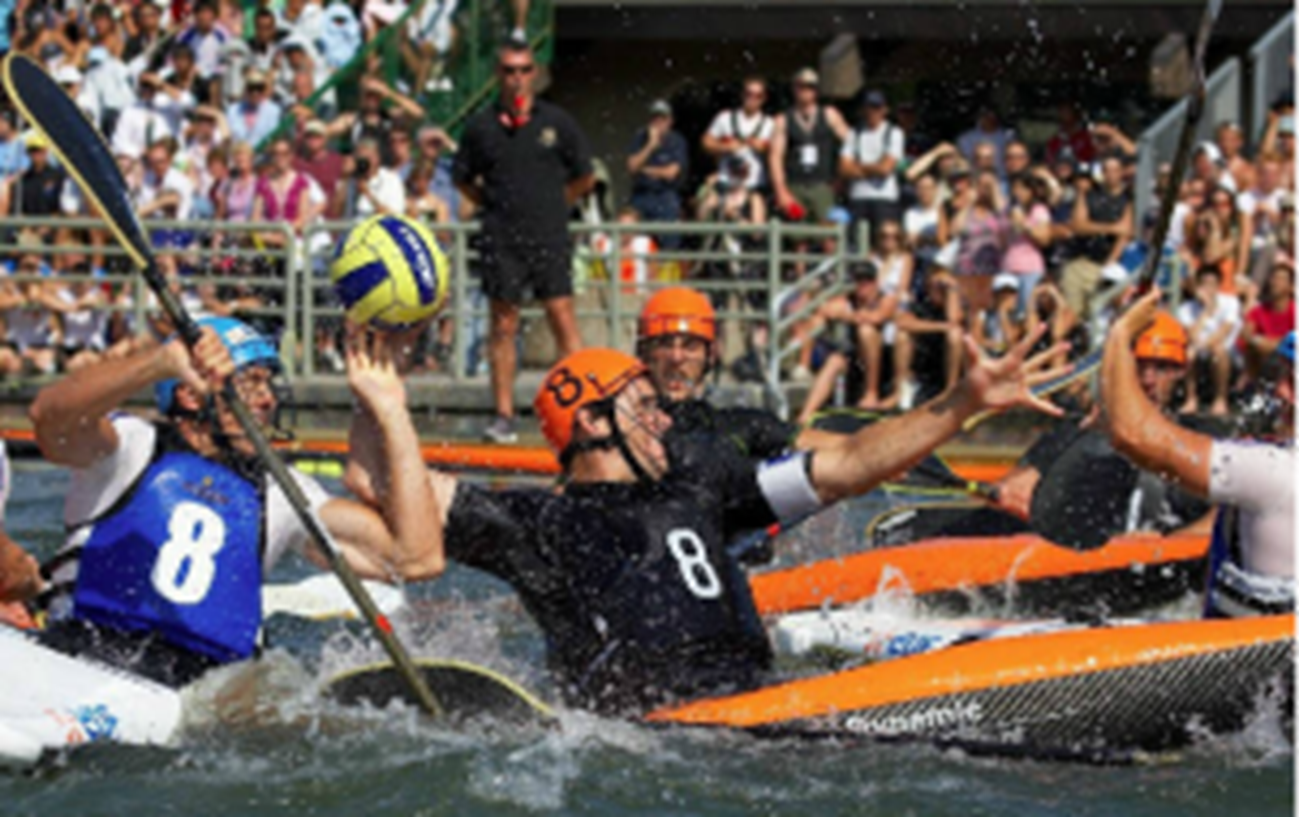 Overtreding of Geen Overtreding?
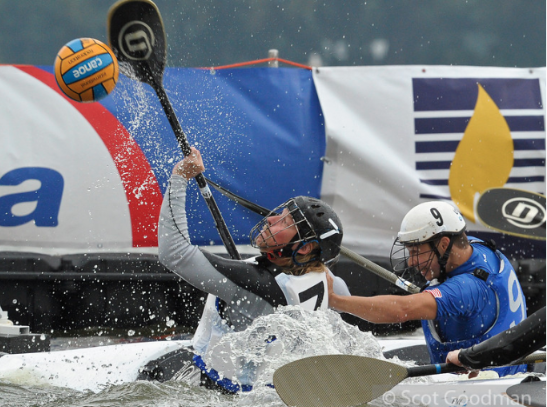 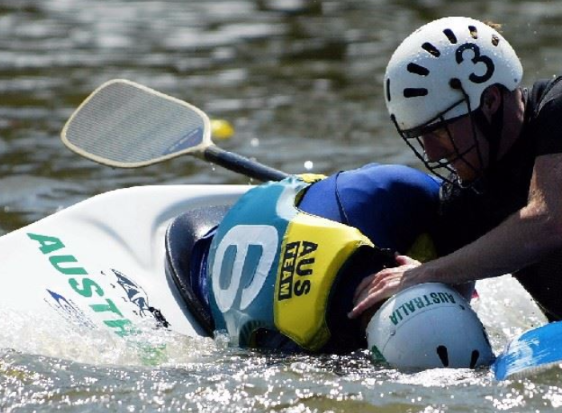 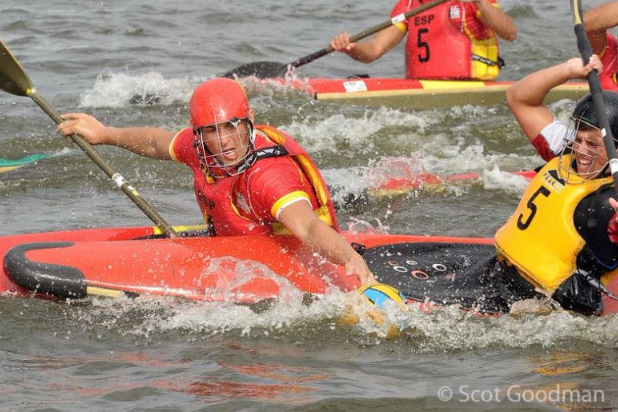 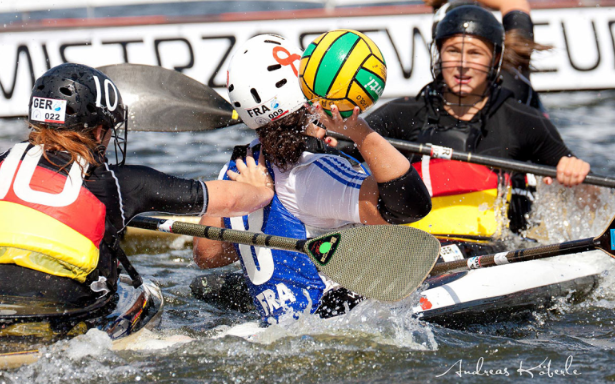 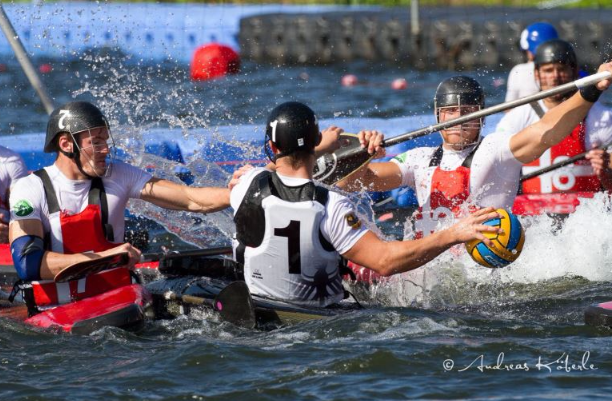 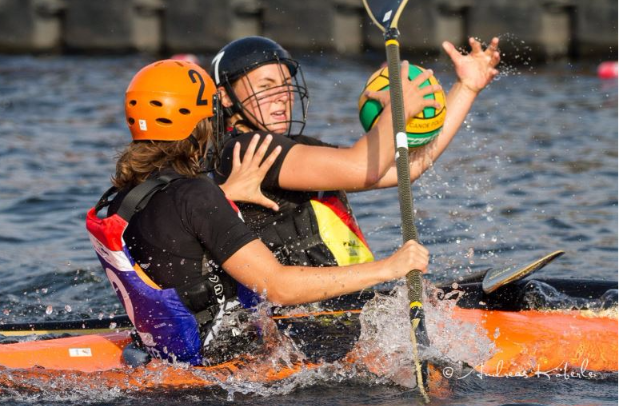 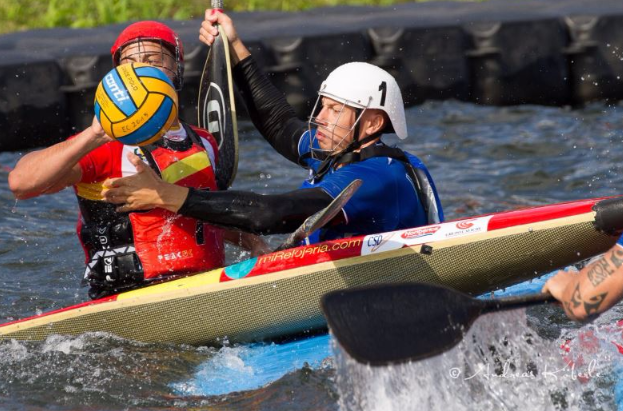 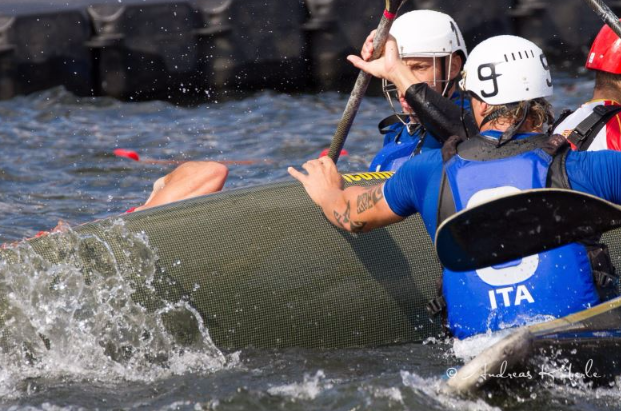 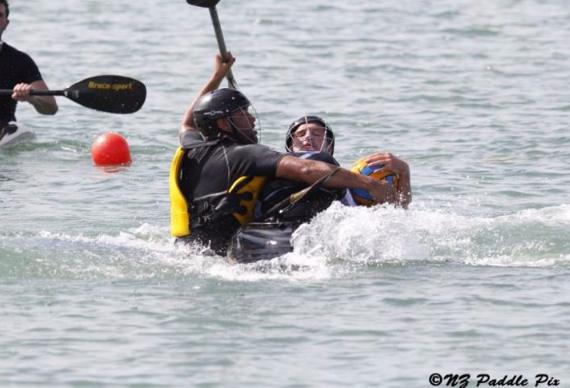 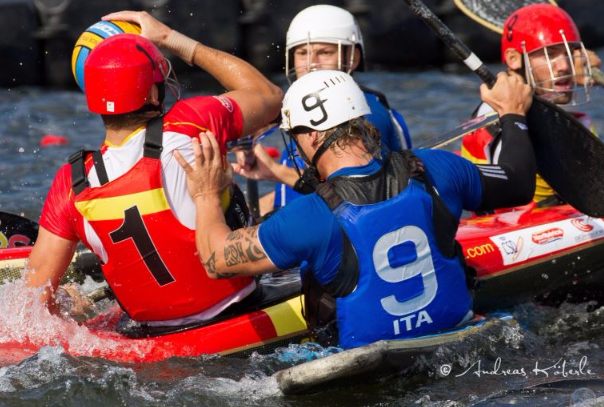 Wanneer is het Illegaal peddelgebruik?
- De peddel mag uiteraard de tegenstander niet raken 
- De peddel mag niet in de buurt van de hand komen als deze naar de bal toegaat of de bal in handen heeft-  De tegenstander mag je niet blokken of vasthouden met de peddel
- De peddel mag niet over het spatzeil heen gestoken worden- De peddel mag de peddel, helm of boot van de tegenstander  niet raken 
- Je mag je peddel niet gooien
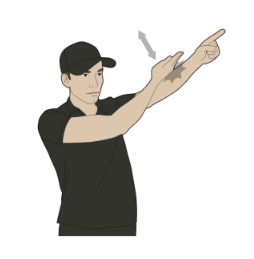 He, scheids
HAKKEN!!!!
Overtreding: de peddel mag iemand niet raken….
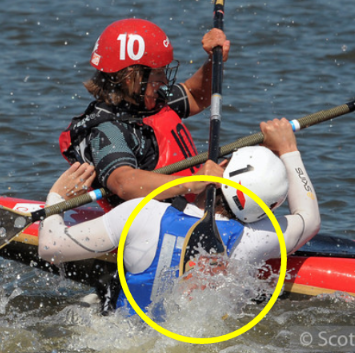 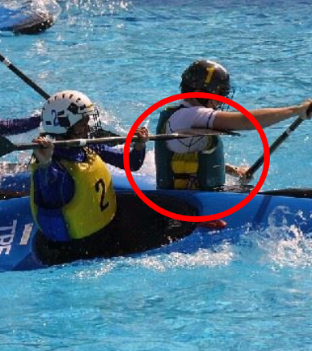 Overtreding: de peddel mag niet in de buurt van de hand komen
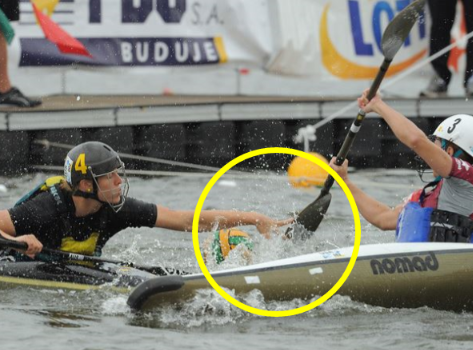 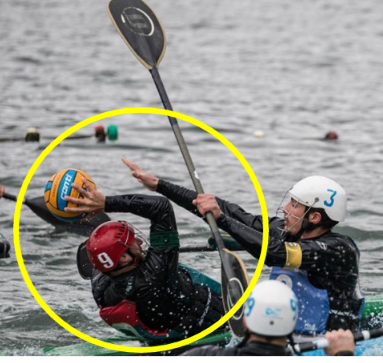 Overtreding: de peddel mag niet over het spatzeil heen gestoken worden
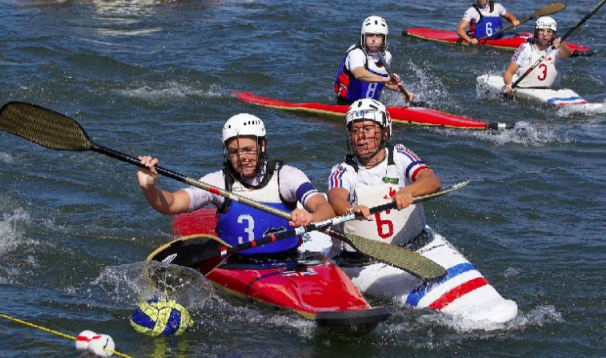 Overtreding: vasthouden met peddel!
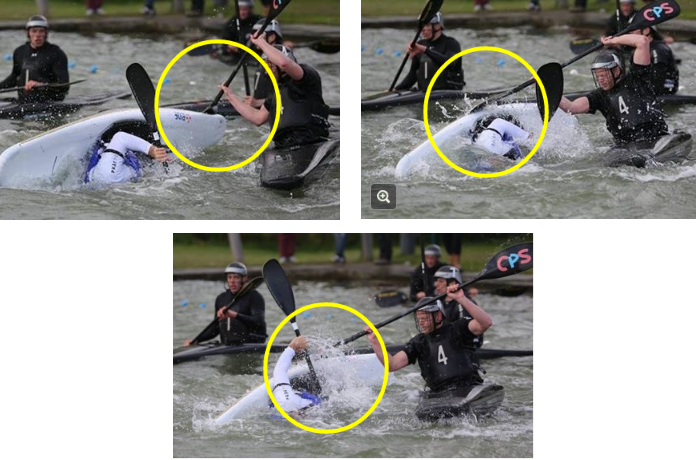 Overtreding: gevaarlijk spel met de peddel!
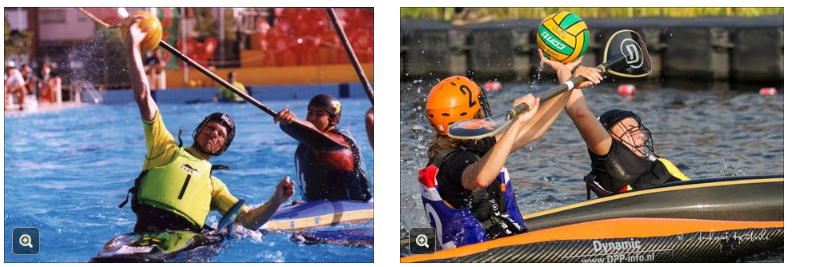 Uitzondering: de goalkeeper
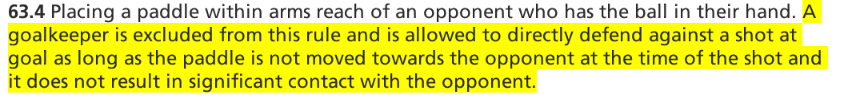 Overtreding of Geen Overtreding?
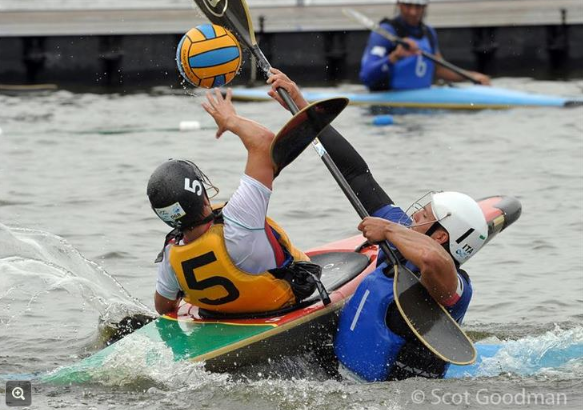 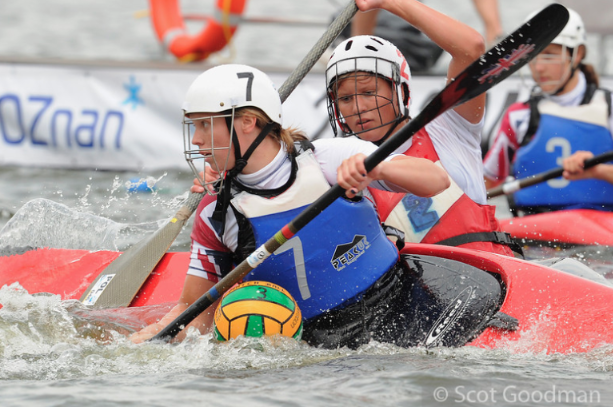 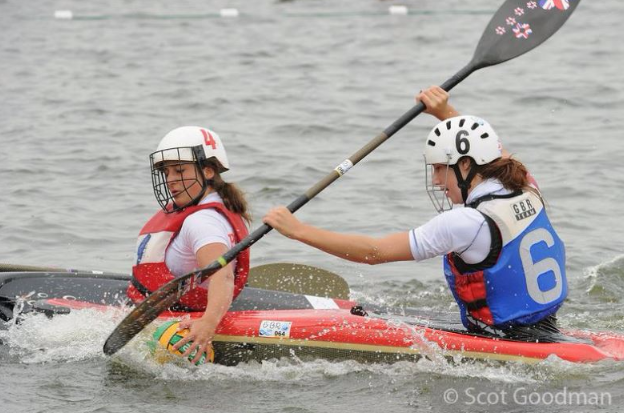 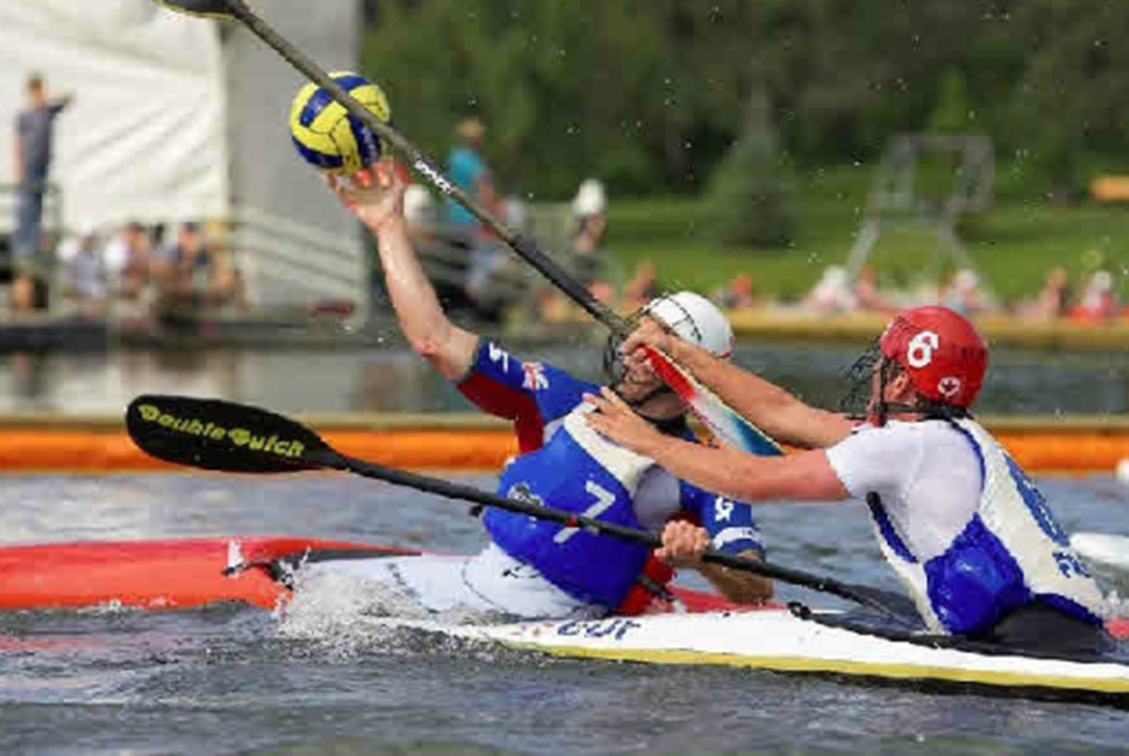 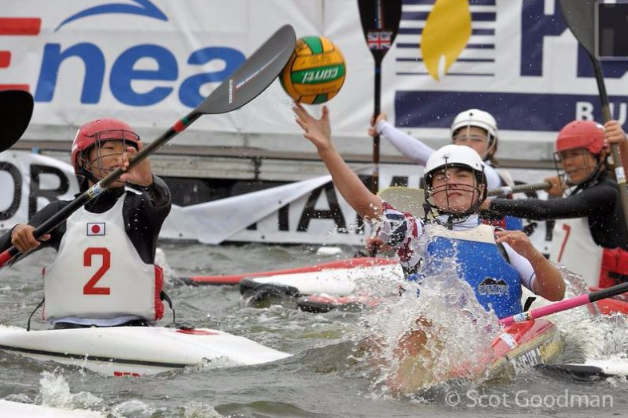 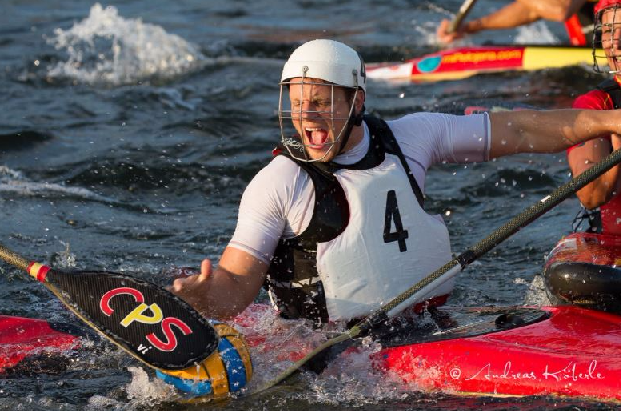 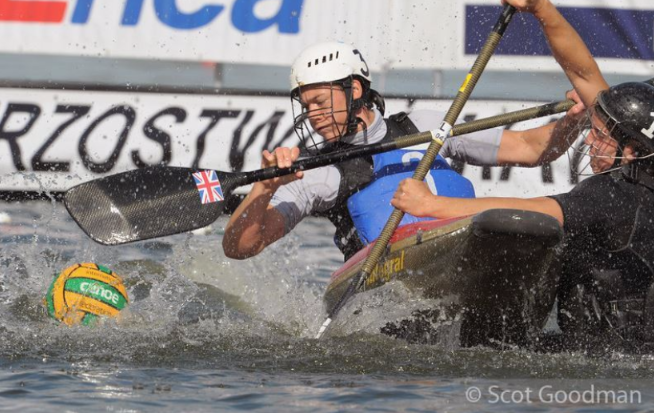 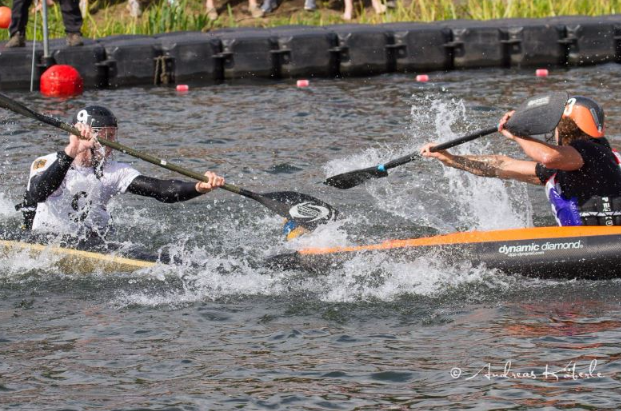 Ook een stationair gehouden peddel kan een overtreding veroorzaken
Overtreding met de kano!
Wat mag WEL met de kano?
In het 6 meter gebied vechten voor een plekje (‘jostle’)
Vechten voor de bal (binnen 3 meter)
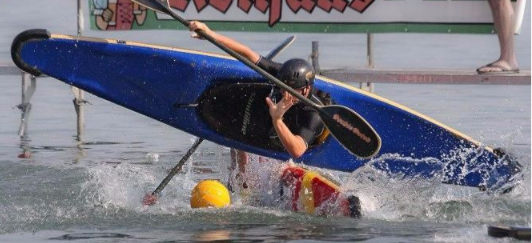 Verder is alles een overtreding!
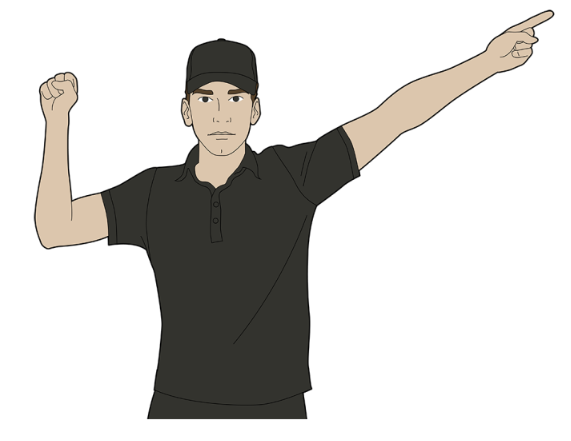 Obstructie





Illegale kajaktackle
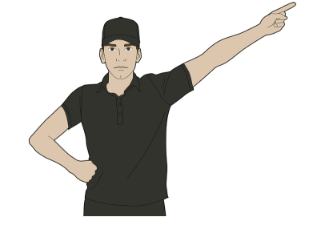 Overtreding: obstructie!
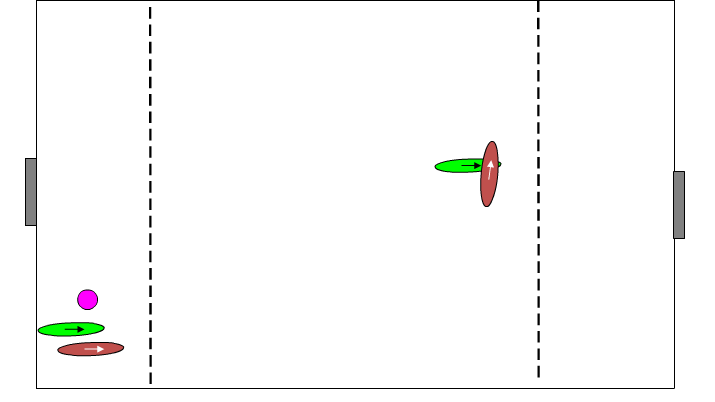 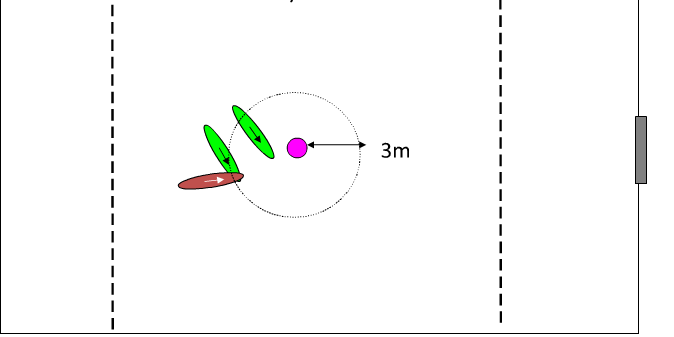 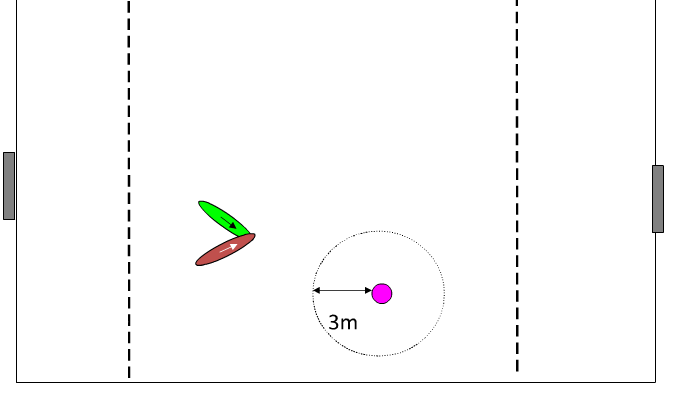 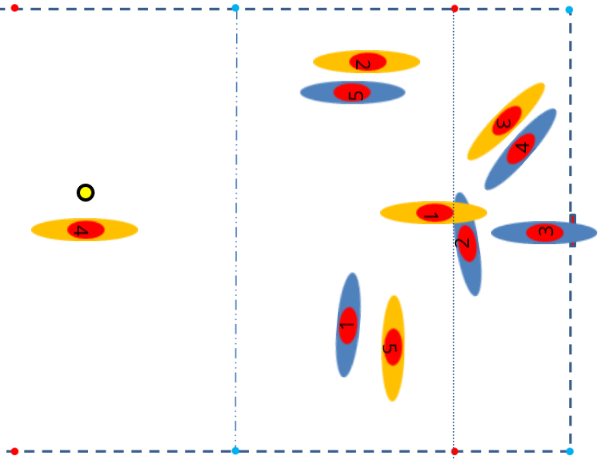 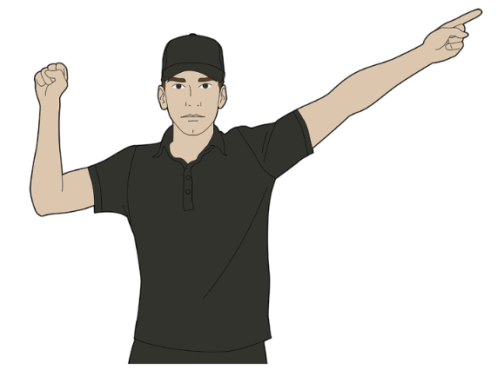 Rood = waar geduelleerd mag worden
Geen  = geen kajaktackle toegestaan
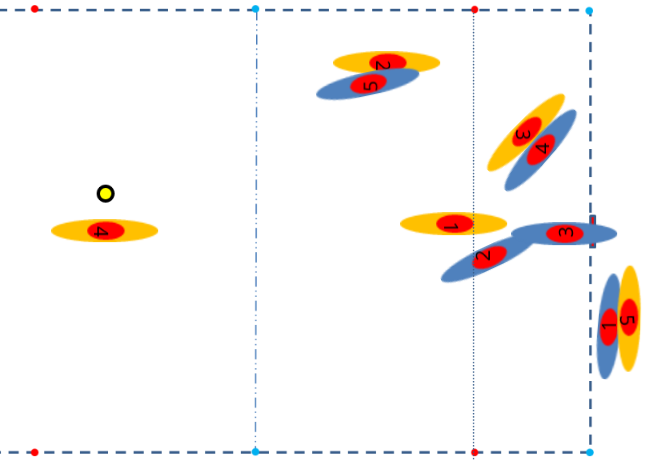 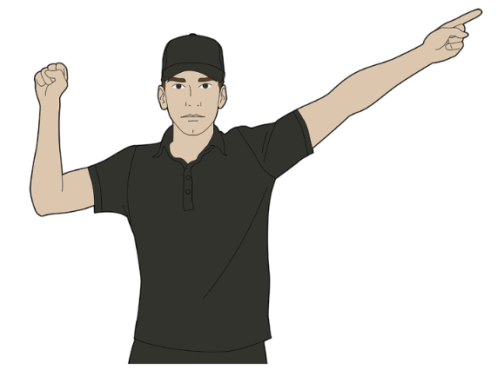 Rood: dit mag dus niet!
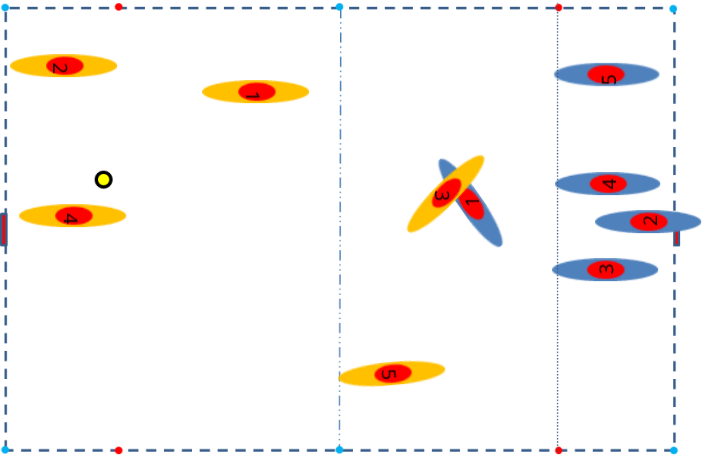 Let op: 6 meter lijn!
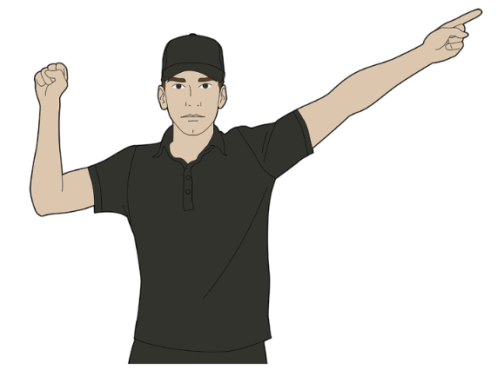 Wanneer is een kajaktackle illegaal?
De boot mag lichaam of hoofd niet raken
De boot mag niet op het spatzeil komen
De boot mag niet in een hoek van 90˚ invaren
In 6 meter: niet meer dan 2 meter verplaatsen
Keeper aanvaren
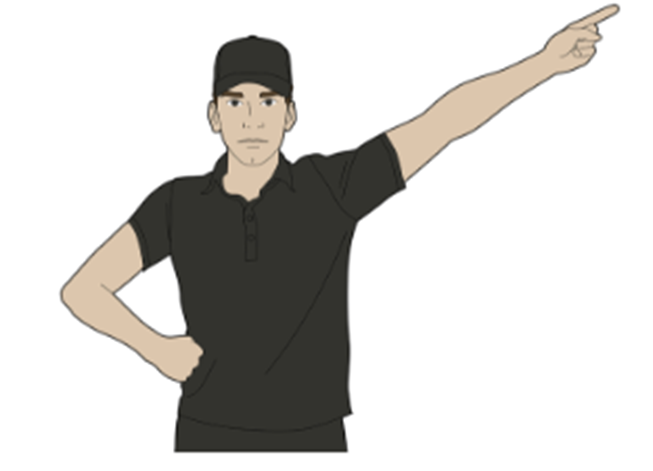 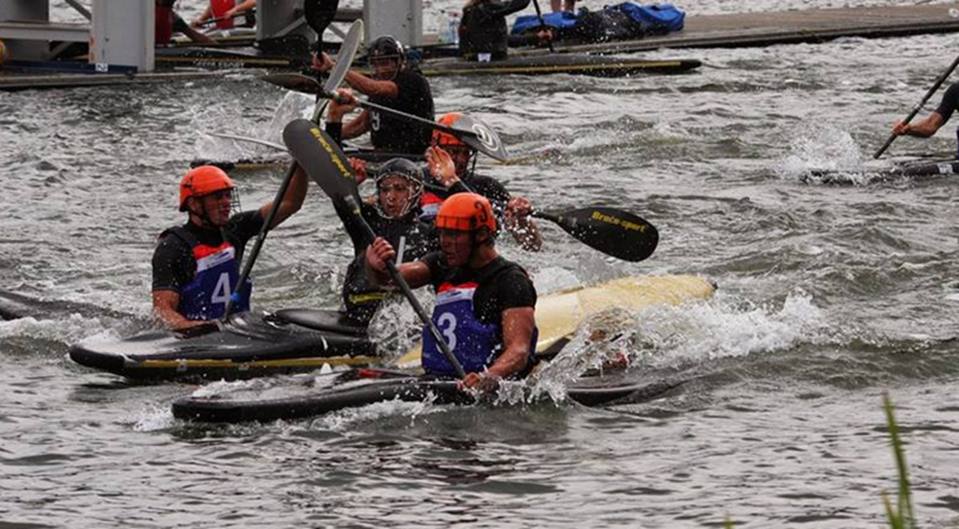 Overtreding: contact met spatzeil en lichaam
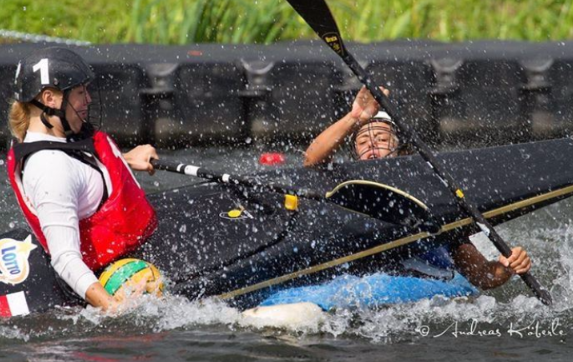 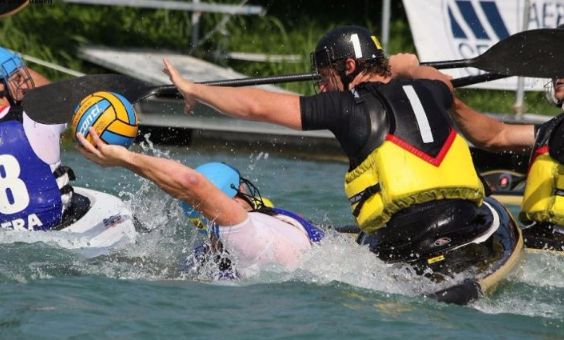 Let op:
De beginsprint is geen excuus om elkaar keihard te raken. Ook hier kan een sanctiekaart gegeven worden
Als een speler in een duel in een vloeiende actie over het spatzeil van zijn tegenstander vaart omdat die tegelijkertijd duikt: geen overtreding
Als een speler in een duel bovenop een spatzeil beland en zich daarna rustig er af laat zakken: geen overtreding
Als een tegenstander zelf onder een boot duikt en zo deze boot op zijn spatzeil of lichaam krijgt: geen overtreding
Wanneer ben je de Goalkeeper?
Heeft een beschermde status
Mag niet worden weggevaren
Let op: geen bescherming bijweg varen door eigen speler!
Keeper:
Binnen 1 meter v/h doel
Gezicht naar het veld
Als de keeper voor de bal gaat, dan is hij geen keeper meer….
Overtreding of Geen Overtreding?
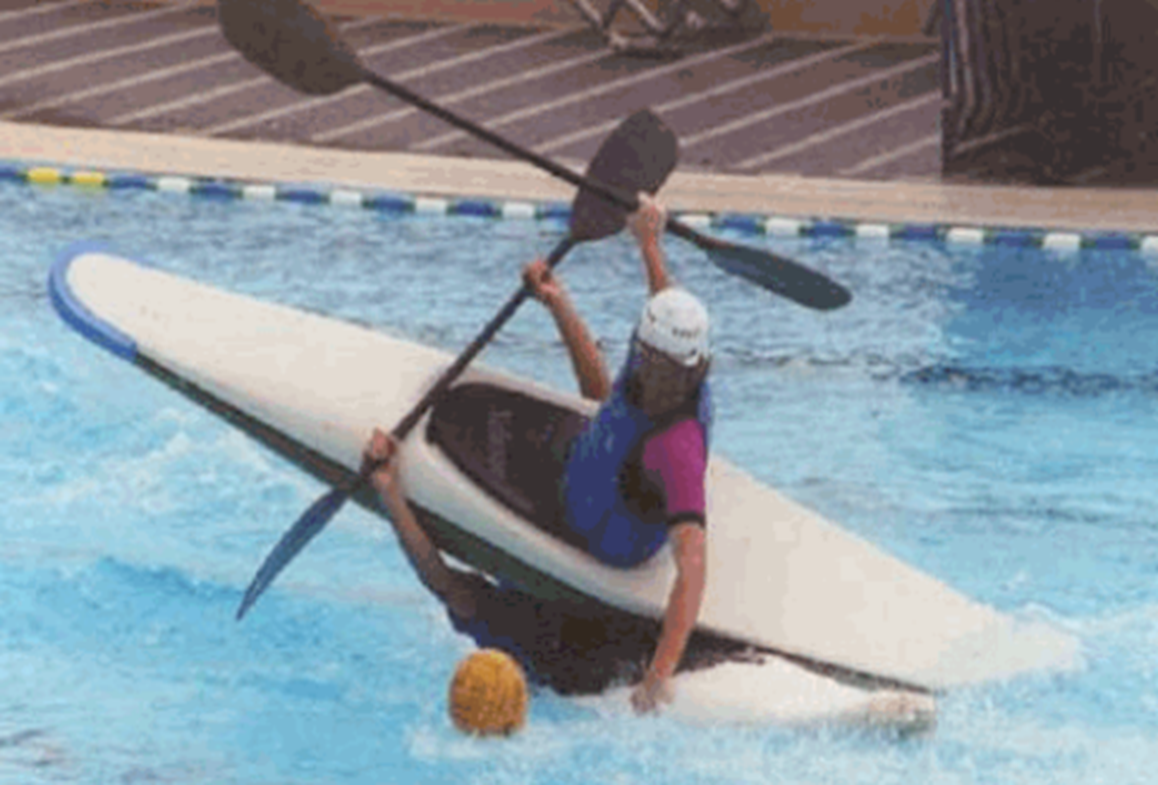 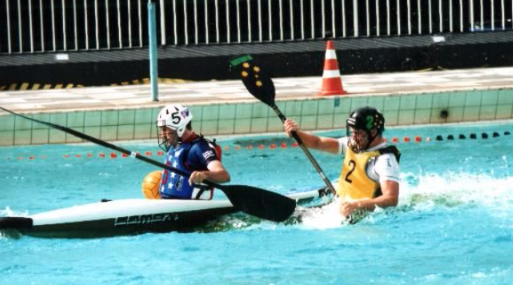 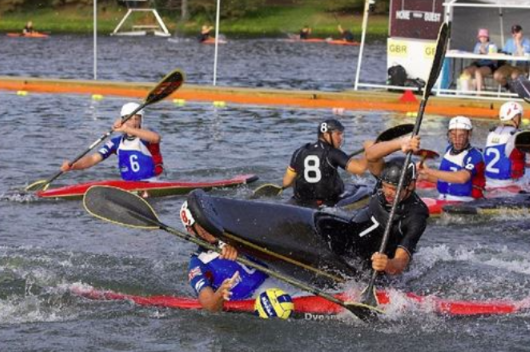 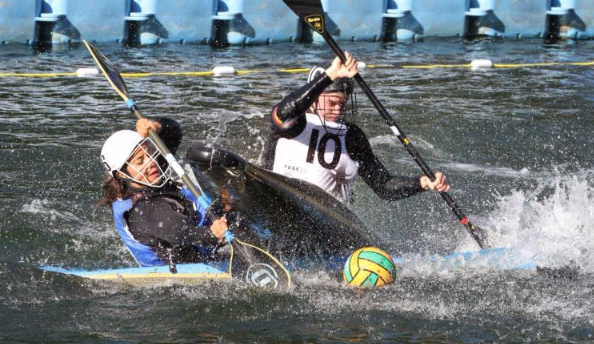 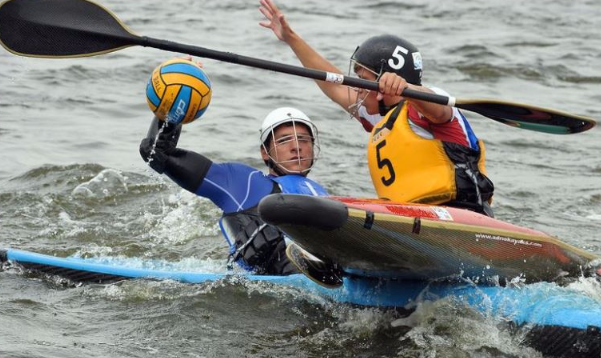 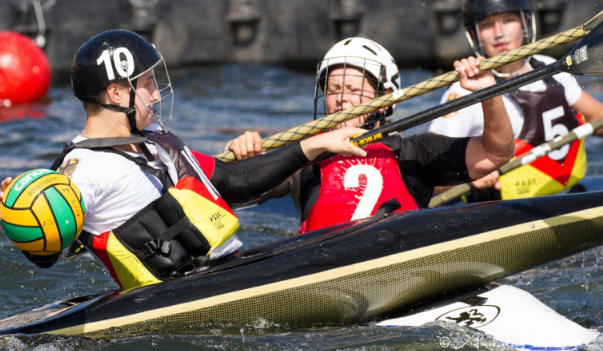 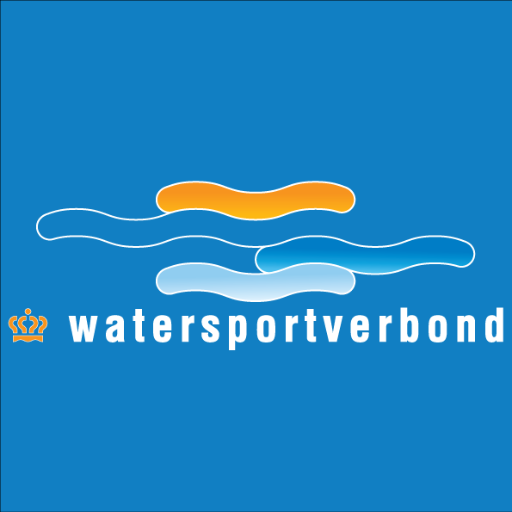 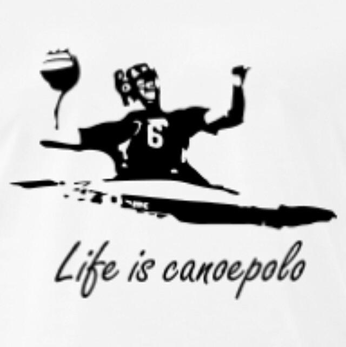 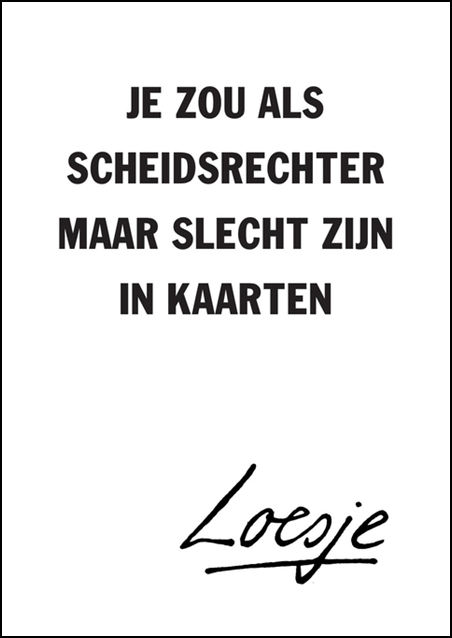 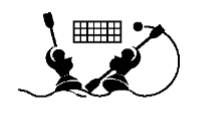 De Spelregels
Kaarten, penalty’s en vrije ballen
Wat is het verschil tussen een Vrije Worp en een Vrij Schot?
Sanctiekaarten
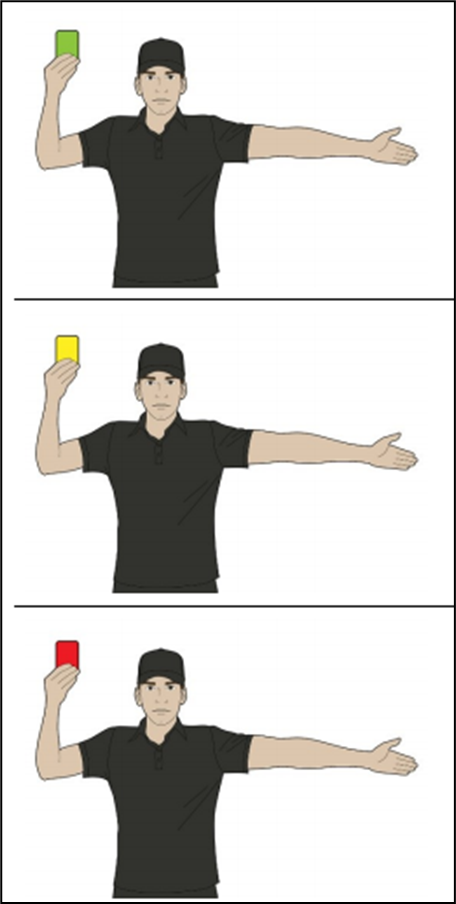 Groen: voor herhaaldelijke bewuste overtredingen, bij een niet-gevaarlijk bewuste overtreding die van invloed is op het spel of een gevaarlijke overtreding

Geel: als een speler al groen heeft gehad of direct voor een gevaarlijke of bewuste overtreding die van invloed is op de wedstrijd

Rood: als een speler al geel heeft gehad of direct bij een fysiek gevaarlijke overtreding of het beledigen van de scheidsrechter
(NB uitsluiting rode kaart: zie verder op…)
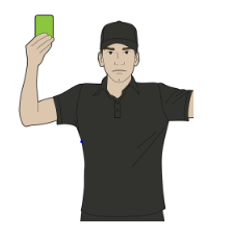 Sanctiekaarten
Niet elke overtreding is gelijk groen. Je heeft groen om een wedstrijd te controleren: deze overtreding wil je niet meer zien

Bij Groene en Gele kaarten: powerplay van 2 minuten. Eindigt als de tegenstander scoort 

Bij Rood: 2 minuten tijdstraf. Teamgenoot mag er daarna weer in. Speler zelf is uit de wedstrijd.
Rode kaart
Bij bewuste en/of gevaarlijke overtredingen met grote impact op het lichaam Bij bedreiging van scheidsrechter en/ of tegenstander 
En als die speler al geel heeft
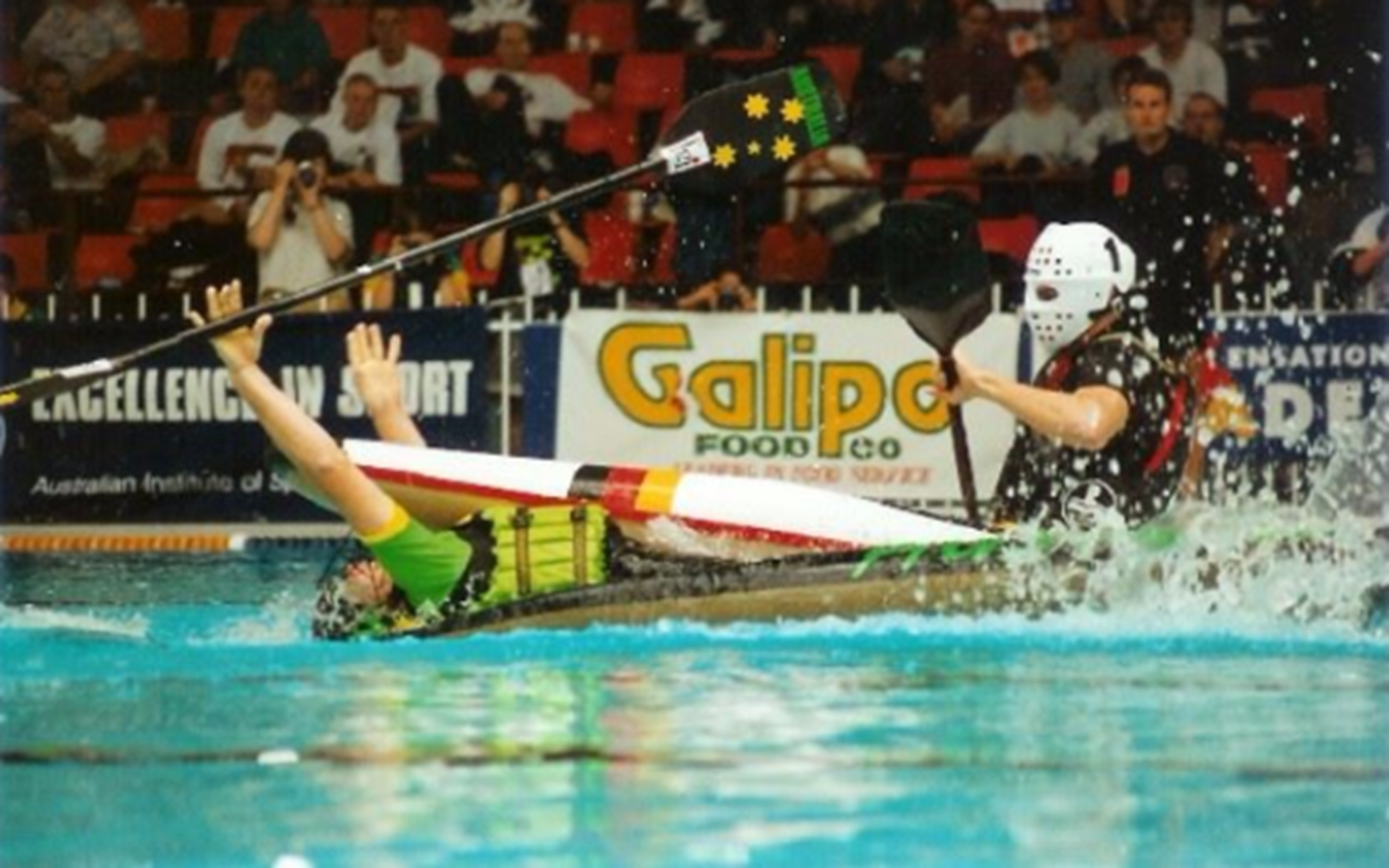 Uitsluiting rode kaart
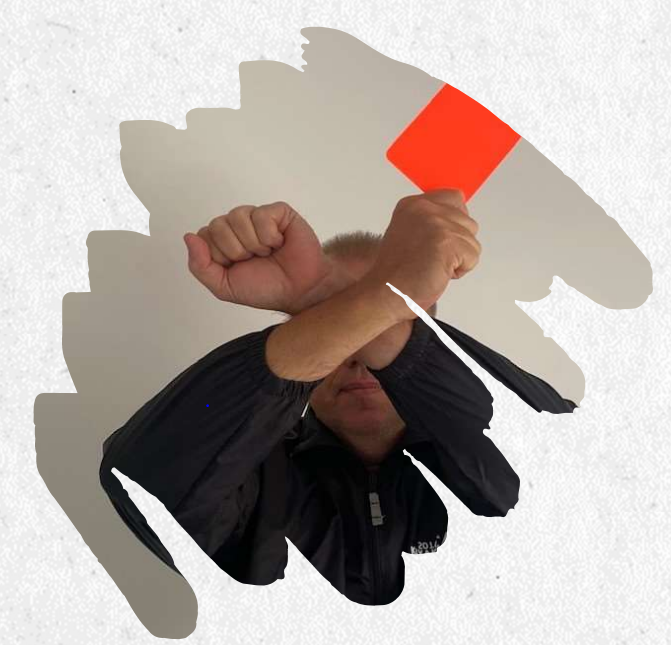 Uitsluiting bij Rood: bij zeer zware, onsportieve overtredingen kan de scheidsrechter een team permanent met 1 speler minder laten spelen. Dan zegt hij/zij ‘uitsluiting’ of ‘ejection’ in het Engels. Dan mag er dus na 2 minuten geen teamgenoot meer terug in de wedstrijd….
Vrije ballen nemen
Direct v/s indirect 
Nemen waar de bal terecht komt v/s plek van overtreding  
Bal tonen en stationair liggen
1 meter spelen
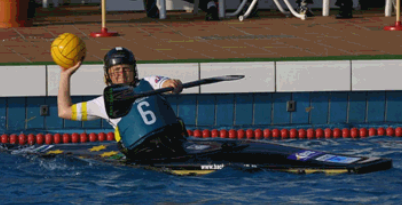 Als verdediger bij een vrije bal:
Tegenstander bal 1 meter laten spelen
Tegenstander niet aanvaren of hinderen
Binnen 2 meter v/d goal geldt een uitzondering; de bal mag nu wel binnen 1 meter geblokt worden, mits dit op een gecontroleerde manier (stationaire peddel of hand) gebeurd
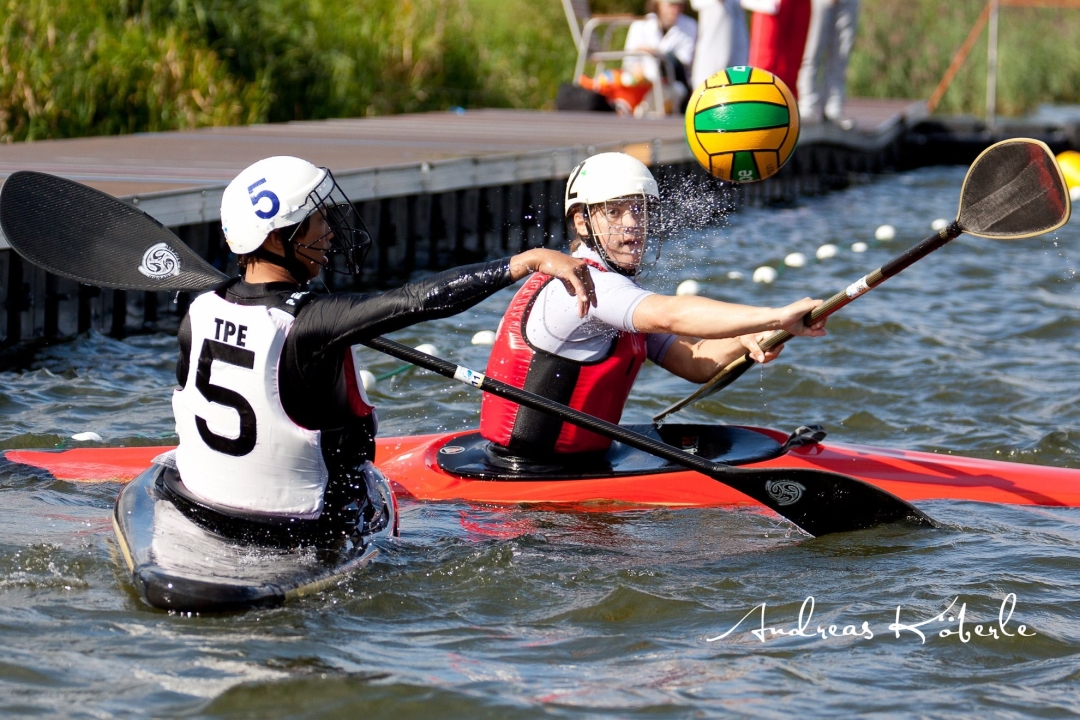 Een meter
Een meter
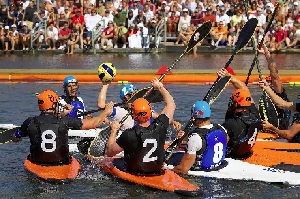 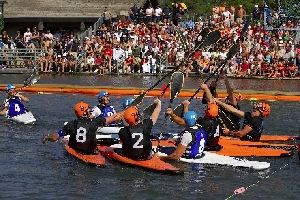 Een penalty geef je….
Bij een overtreding in het 6 meter gebied bij een 100% kans 
Geef je bij zware overtredingen in het 6 meter gebied
Geef je na herhaaldelijk lichte overtredingen in het 6 meter gebied en diverse vrije schoten te hebben gegeven
Geef je bij een overtreding buiten het 6 meter gebied, als de schutter gooit op een niet-verdedigd doel
Geef je bij een overtreding buiten het 6 meter gebied, als de overtreding wordt begaan op een speler die bal wil gooien naar een medespeler die alleen op een niet-verdedigd doel afvaart
Als een vrij schot in het 6 meter gebied niet VRIJ mag worden genomen
Hoe nemen we een penalty?
Time-out geven!
De speler die de overtreding maakt 
	 sanctiekaart 
Penalty neem je vanaf de 4 meter lijn
Met goalkeeper op het doel
Alle andere spelers: achter de 6 meter lijn
Wat zien we als onsportief gedrag?
Schreeuwen, wegwerpgebaren, vloeken
Intimiderend gedrag naar tegenstanders
Peddels tegen elkaar klappen tijdens opvaren
Een omgeslagen speler hinderen
Materiaal weggooien
Water in gezicht spatten…
Etcetera
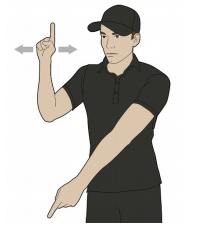 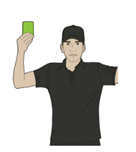 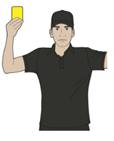 En als allerlaatste….Welke regel hebben we nog niet besproken????
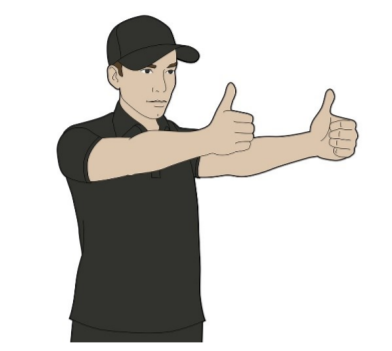 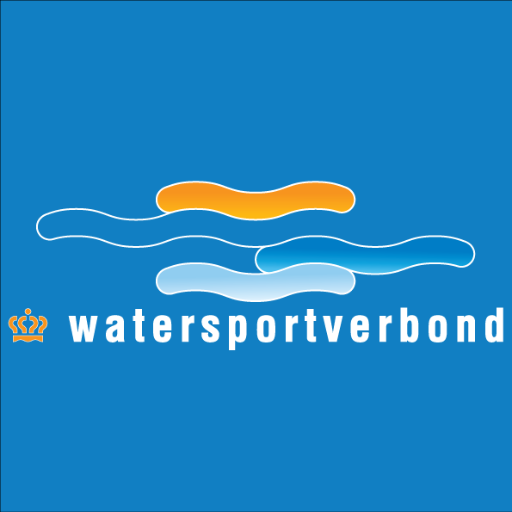 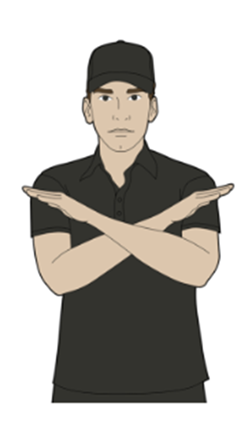 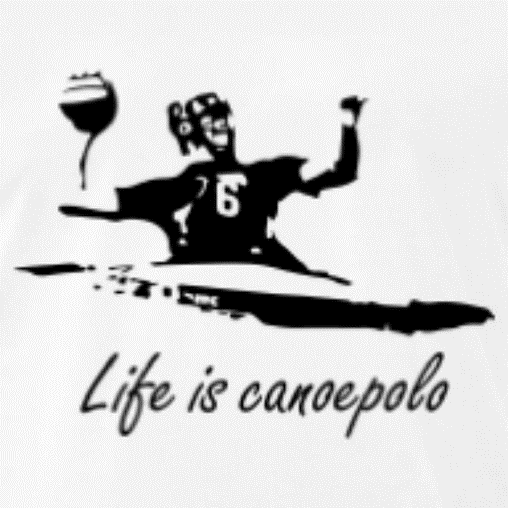 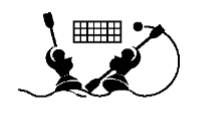 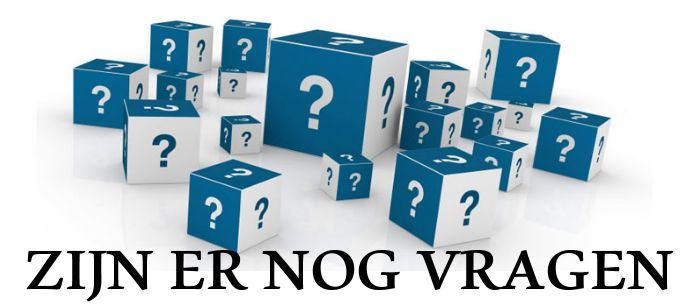 Afsluitend
Het Nederlandstalig spelreglement staat op www.kanopolo.nl

ICF spelregels zijn terug te vinden op www.canoeicf.com

 Foto’s in deze presentatie o.a. Hans Janssen, Andre Koberle and more.
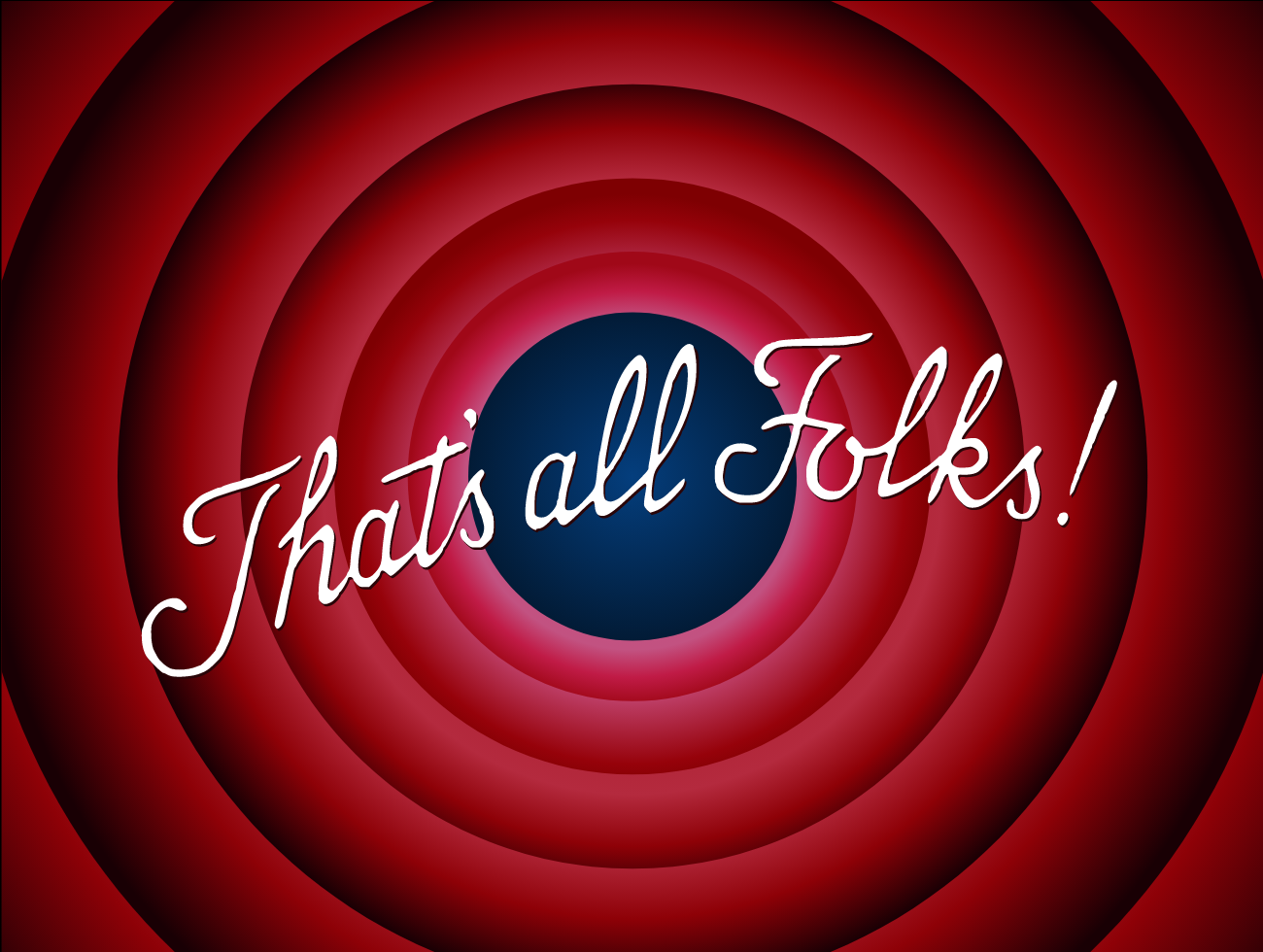